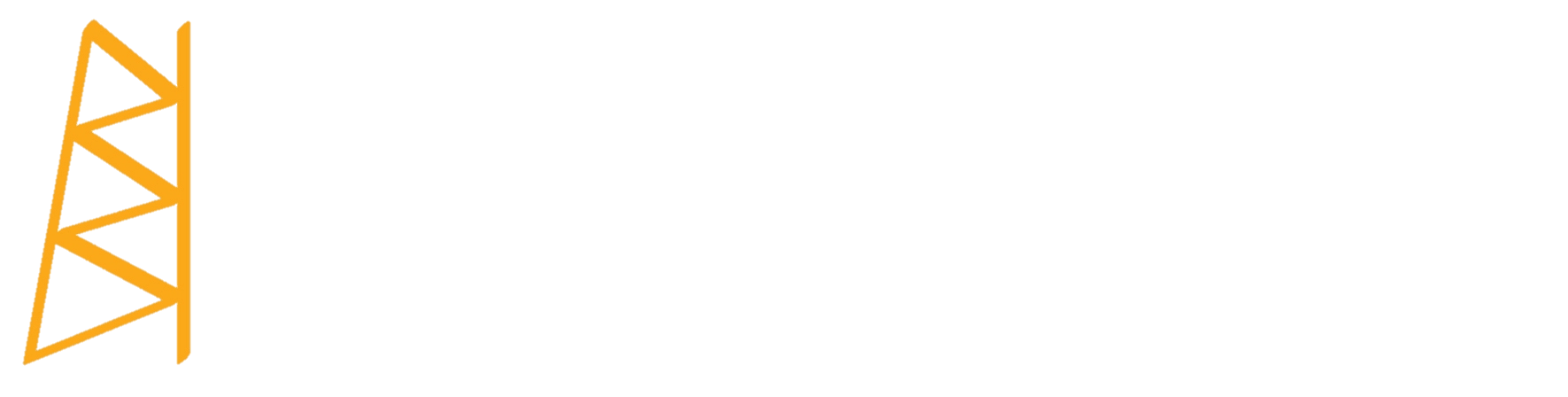 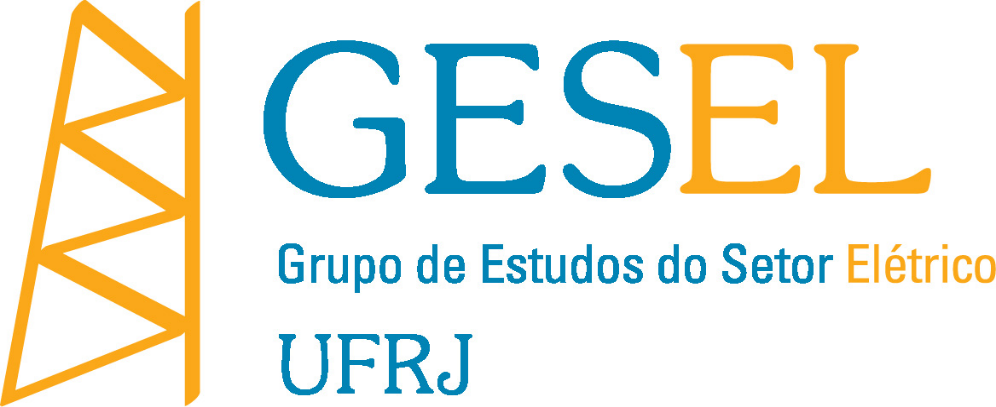 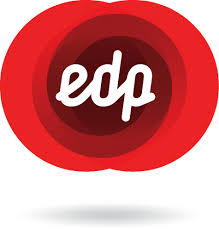 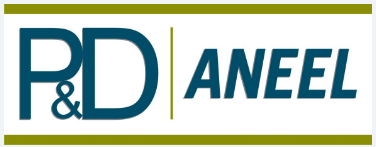 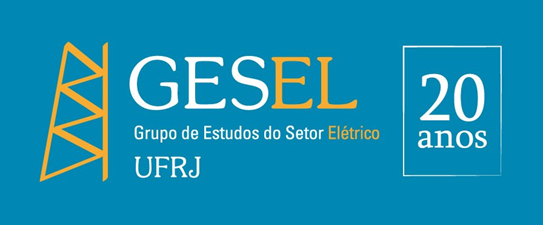 www.projetobolsadeenergia.com.br
Operação do sistema e comercialização de energia
Roberto Brandão
Sumário
Operação do Sistema Elétrico Brasileiro
Comercialização de Energia no Sistema Elétrico Brasileiro
Conclusões
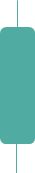 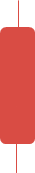 1
Operação Energética do SIN
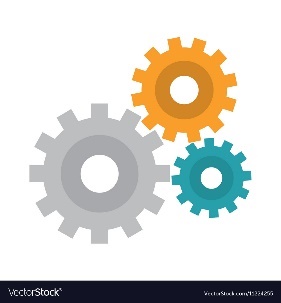 Há dois modelos de operação:
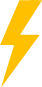 Programação da geração baseada em mercado 
	(Europa, EUA, Colômbia, etc.):
Mercado diário, intradiário e de tempo real.

Programação baseada em otimização de custos 
	(América Latina, inclusive Brasil):
Operador programa a operação com base em modelos de minimização de custos.
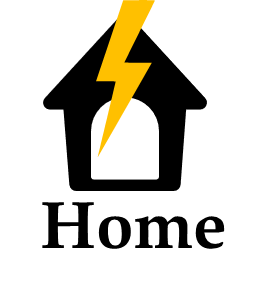 1
Operação Energética do SIN
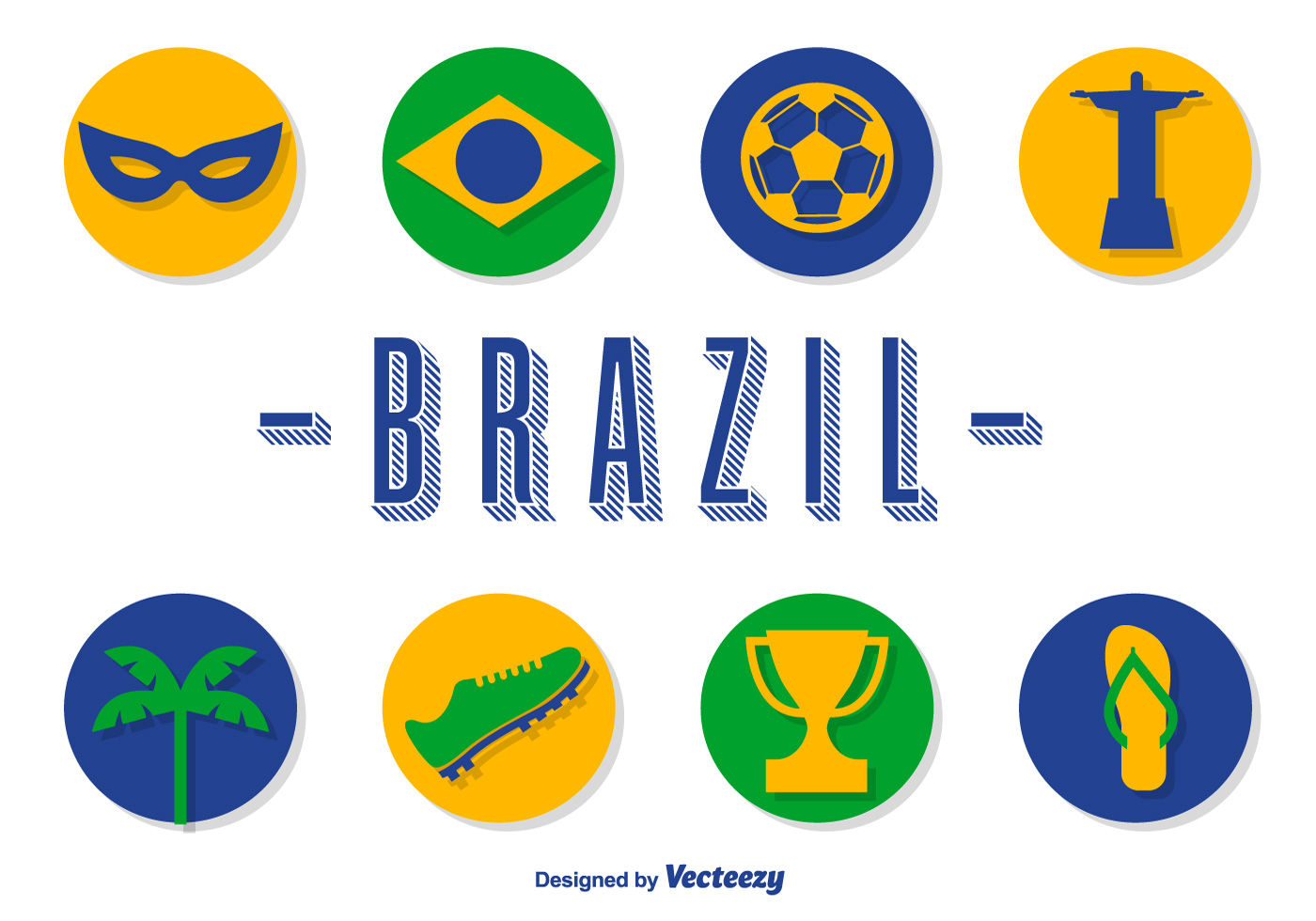 Modelo Brasileiro
Função da Operação Energética do SIN: gestão dos recursos energéticos.
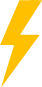 Objetivo: otimizar o uso dos recursos energéticos, buscando:
Assegurar o atendimento presente e futuro; 
Operação pelo menor custo total.
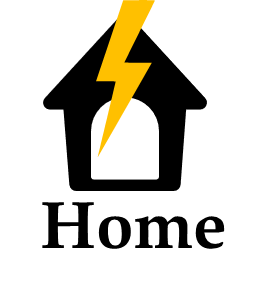 4
1
Operação Energética do SIN
Modelo Brasileiro
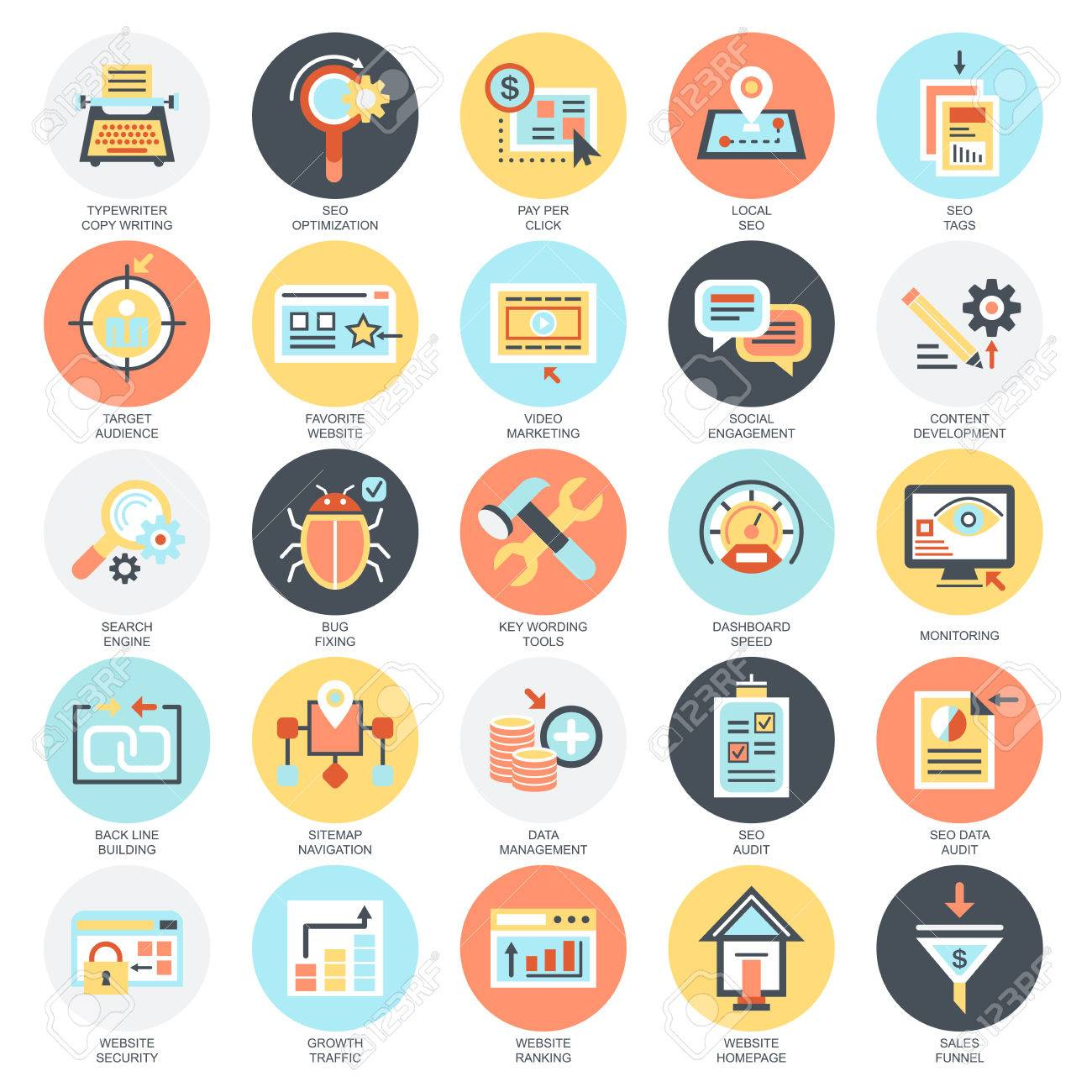 Princípios básicos da operação:
Geração termelétrica tem custo operacional associado ao preço do combustível;
O custos da geração hidroelétrica estão associados ao valor da água;
Cada unidade de energia elétrica (MWh) que deixe de ser suprida tem seu custo associado ao impacto na economia – quanto perde a economia com a falta de suprimento.
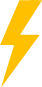 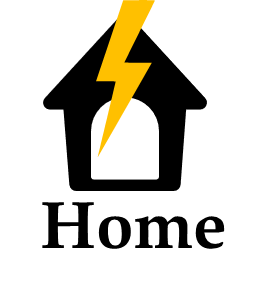 5
Afluências Futuras
Conseqüências Operativas
Decisão
Acertamos !
Úmido
OK
(A energia disponível das usinas térmicas é capaz de atender apenas 25% da demanda do Sistema)
Utilizar os
reservatórios
Seco
Risco de deficit
(Desperdício de combustível das usinas térmicas)
Úmido
Vertimento
Não utilizar os
reservatórios
Acertamos !
Seco
OK
1
Operação Energética do SIN
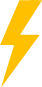 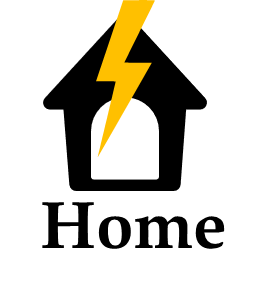 6
1
Operação Energética do SIN
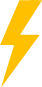 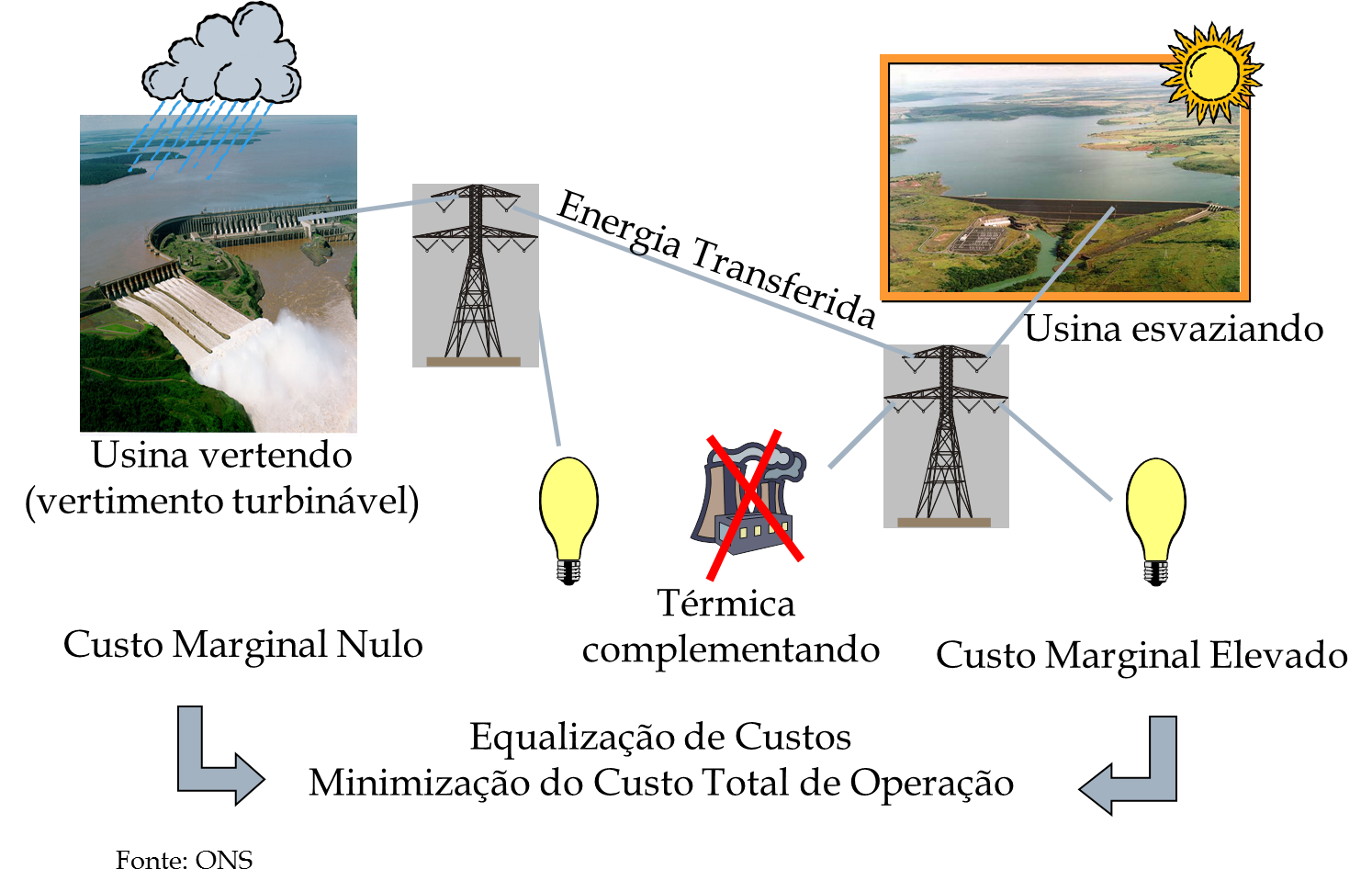 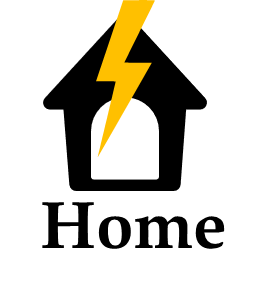 7
1
CVU, CMO e PLD
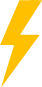 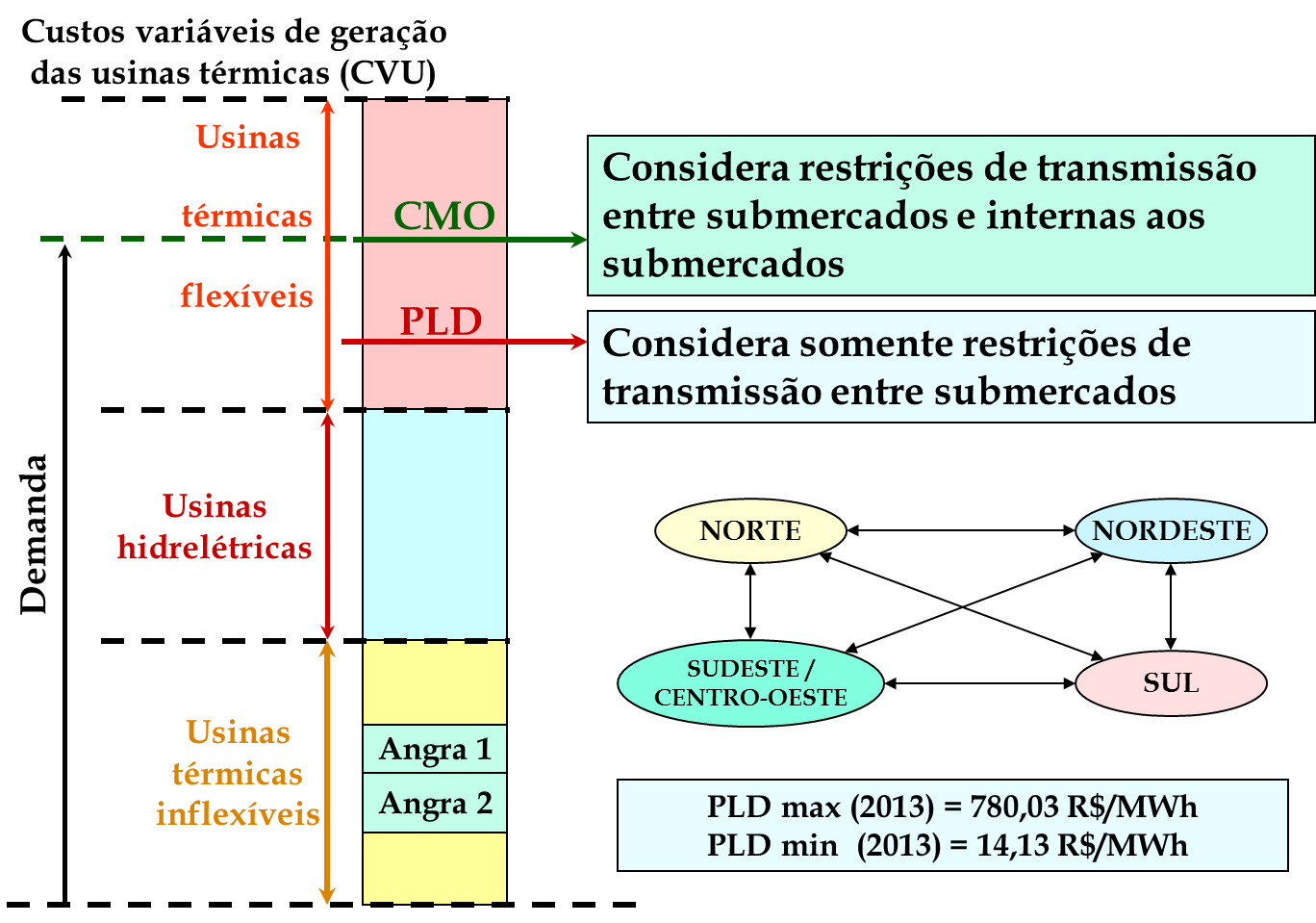 Custo Variável de Usinas térmicas (CVU)
Custo Marginal de Operação (CMO)
Preço de Liquidação das Diferença (PLD)
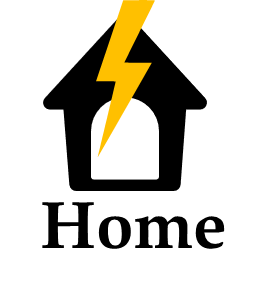 8
1
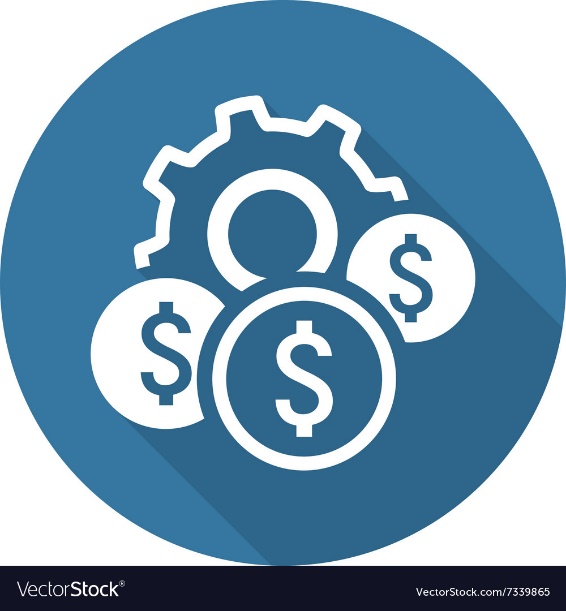 Critério de despacho por ordem de mérito
CVU > CMO    -----  usina não despachada CVU < CMO    -----  usina despachada
CMO = Custo Marginal de OperaçãoCVU = Custo Variável de Geração de cada usina.
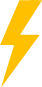 O critério aplicável para cada semana operativa, de 0h de sábado às 24h da sexta-feira seguinte
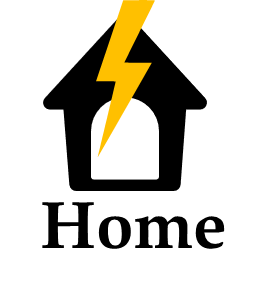 9
1
Custo Variável das Usinas Térmicas
Mês de referência: fevereiro de 2008
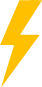 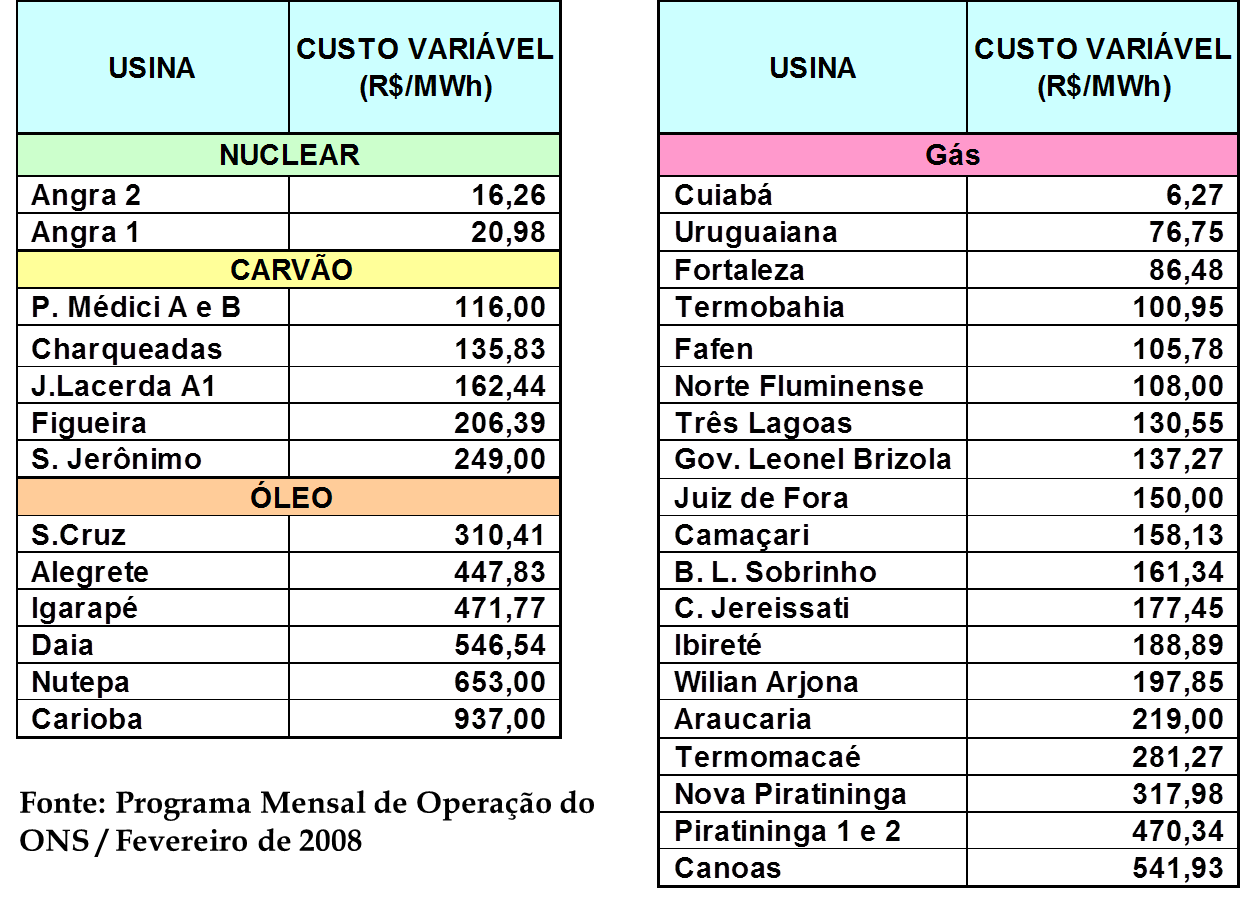 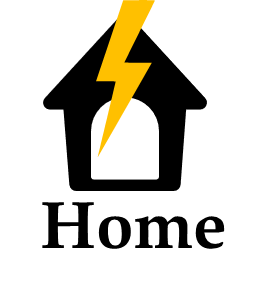 10
1
Evolução do Custo Marginal de Operação (CMO) e do Preço de Liquidação das Diferenças (PLD)
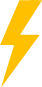 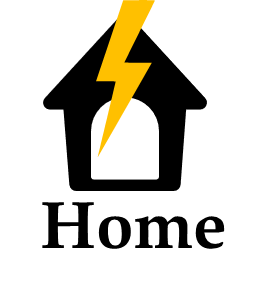 11
1
Curva Bianual de Aversão ao Risco - 2008/2009
Sudeste/Centro-Oeste
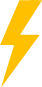 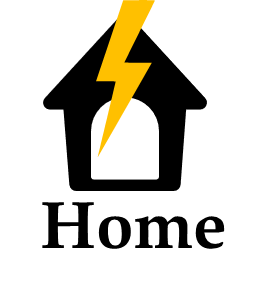 12
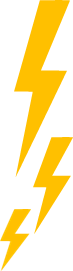 Energia Natural Afluente 
X 
Carga do Sudeste/Centro-Oeste
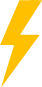 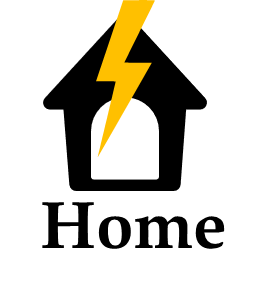 13
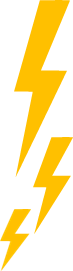 Curva Bianual de Aversão ao Risco - 2008/2009 
X
Armazenamento Realizado - Sudeste/Centro-Oeste
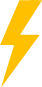 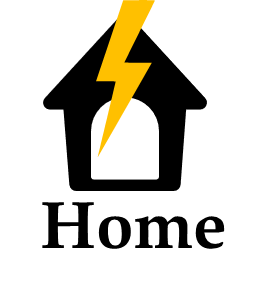 14
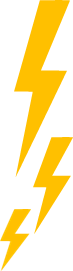 Curva Bianual de Aversão ao Risco - 2008/2009 
X
Armazenamento Realizado - Sudeste/Centro-Oeste
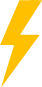 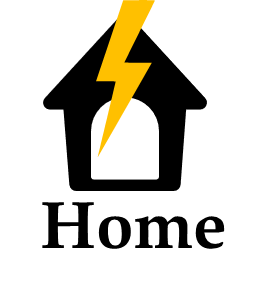 15
1
Evoluções mais recentes dalógica de operação
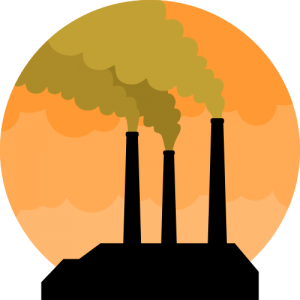 Procedimentos operativos de curto prazo POCP:
Foram criado para evitar deplecionamentos indesejáveis dos reservatórios;
A partir de 2008 o ONS passou a fixar um nível meta para os reservatórios ao fim da estação seca com base na CAR;
O despacho térmico é dimensionado para atingir estes níveis, independentemente do resultado do modelo e, portanto do CMO;
Térmicas adicionais são pagas por encargos (ESS).
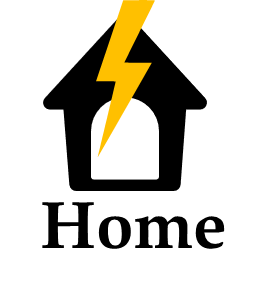 16
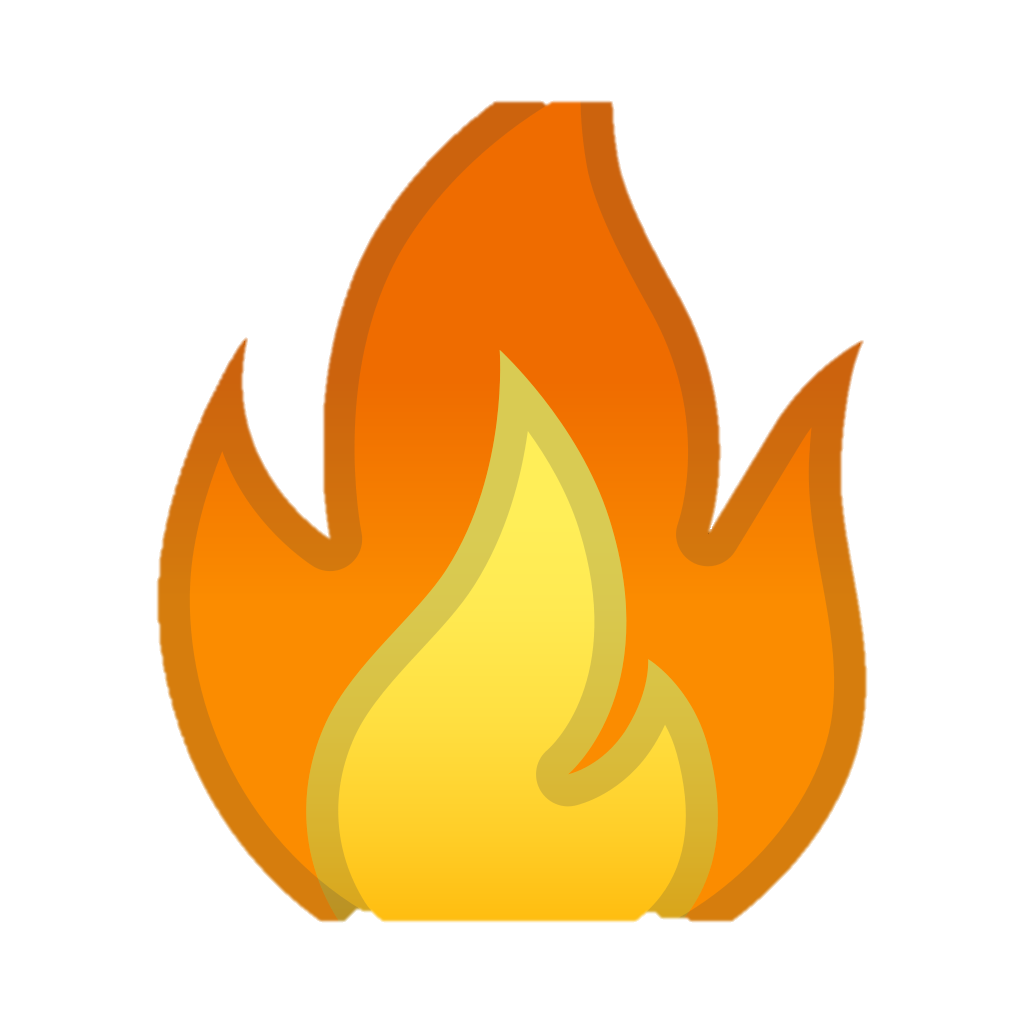 1
Evoluções mais recentes dalógica de operação
A partir de outubro de 2012 o CMSE decidiu por despachar térmicas acima da recomendação do modelo mesmo na estação chuvosa.
Em 2013 o CNPE determinou a inclusão de mecanismos de aversão a risco no newave a fim tornar o modelo mais aderente à operação.
Mesmo assim, entre 2014 e 2016 em vários meses o ONS utilizou mais térmicas que o recomendado pelo modelo.
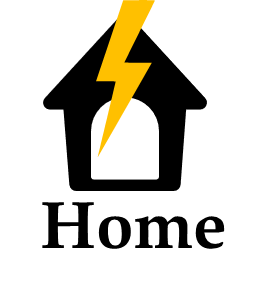 17
1
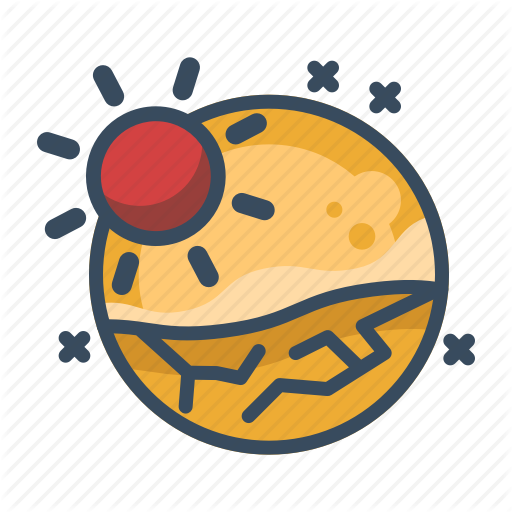 Evoluções mais recentes dalógica de operação
Com a crise hídrica severa no Rio São Francisco, geração das UHEs deste rio quase sempre limitam-se ao mínimo.
Com isso as térmicas no Nordeste têm sido recorrentemente utilizadas em regime de acompanhamento de carga (partidas e paradas frequentes). 
Este regime não é aderente a um CMO calculado em base semanal.
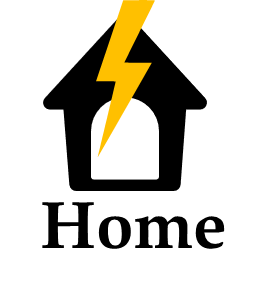 18
2
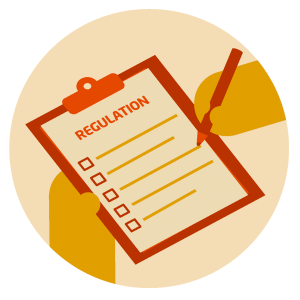 Comercialização de Energia noSistema Elétrico Brasileiro
REGULAÇÃO
Objetivos da regulamentação
Modicidade tarifária
Energia adquirida por leilões, com critério de menor tarifa
Garantia de suprimento
Distribuidoras devem contratar 100% de suas cargas
Cada contrato deve ter um lastro físico de geração
Contratos de longo prazo, com garantia de repasse dos custos às tarifas de fornecimento
Licença ambiental prévia de usinas hidrelétricas
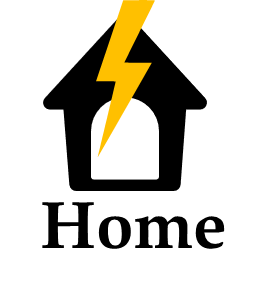 19
2
Comercialização (Mercado Regulado)
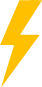 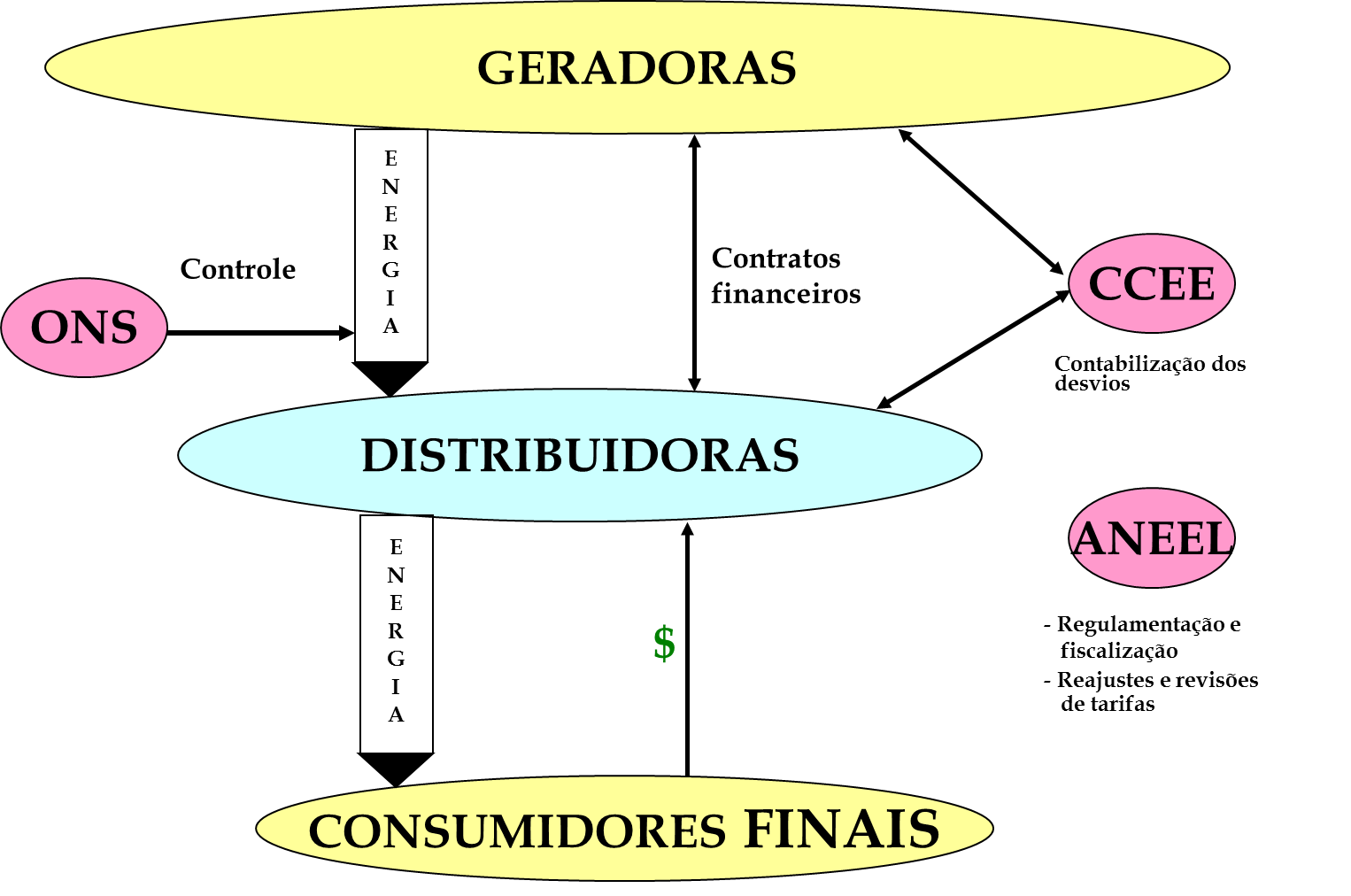 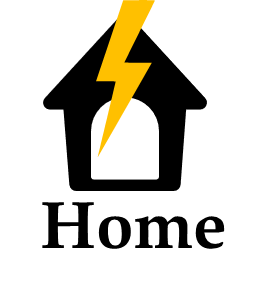 20
2
Ambientes de Contratação de Energia
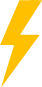 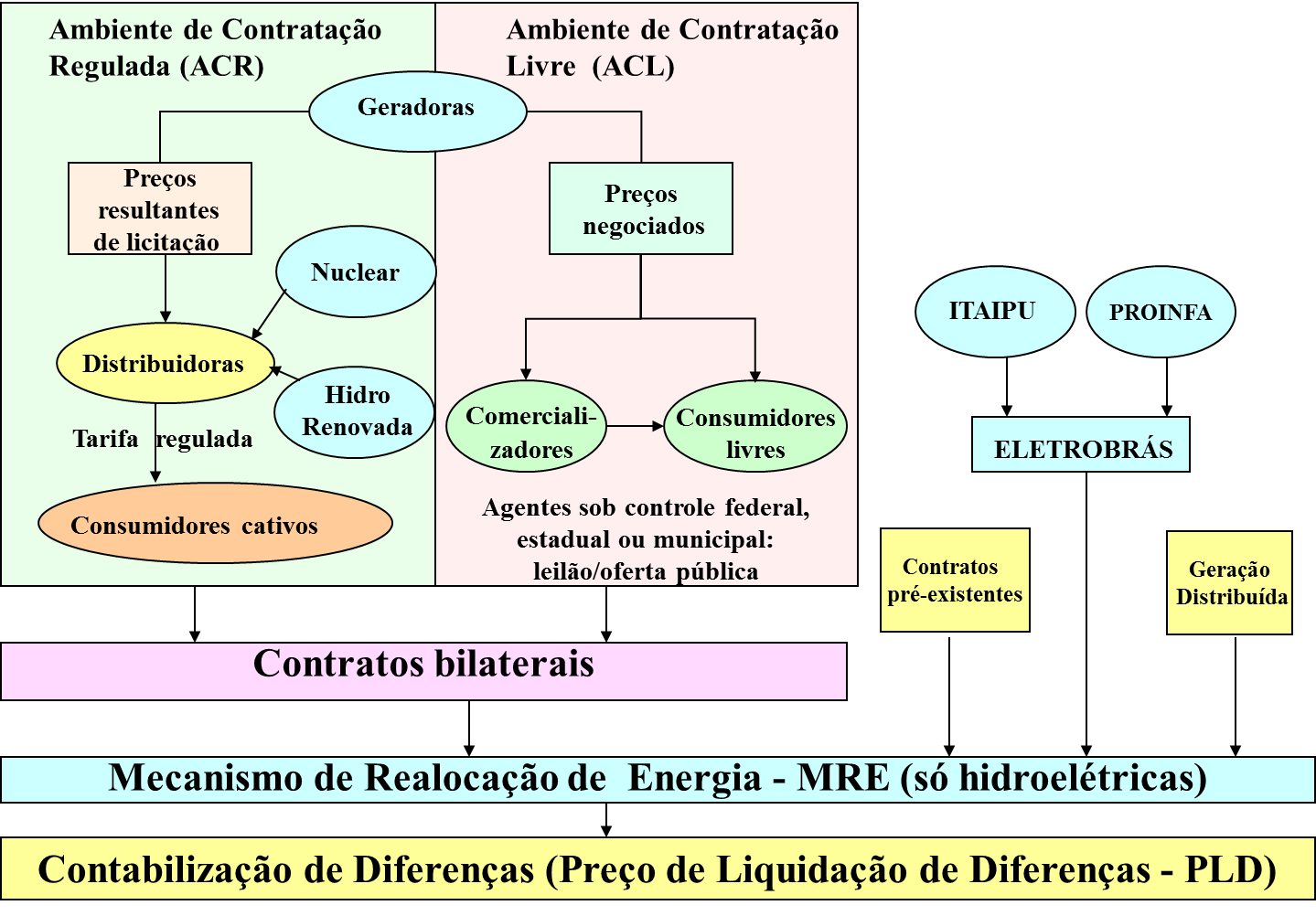 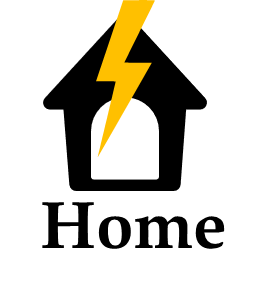 21
2
Comercialização (Mercado Regulado)
Cada distribuidora deve adquirir, por meio de leilões realizados no ACR, montantes de energia suficientes para o atendimento de 100% da sua carga não coberta por contratos:
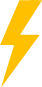 celebrados até 16 de março de 2004;
de aquisição de energia proveniente de
geração distribuída;
Usinas do PROINFA;
Itaipu, Eletronuclear, Hídricas renovadas.
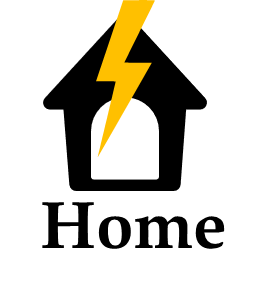 22
2
Dinâmica Geral da Contratação
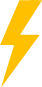 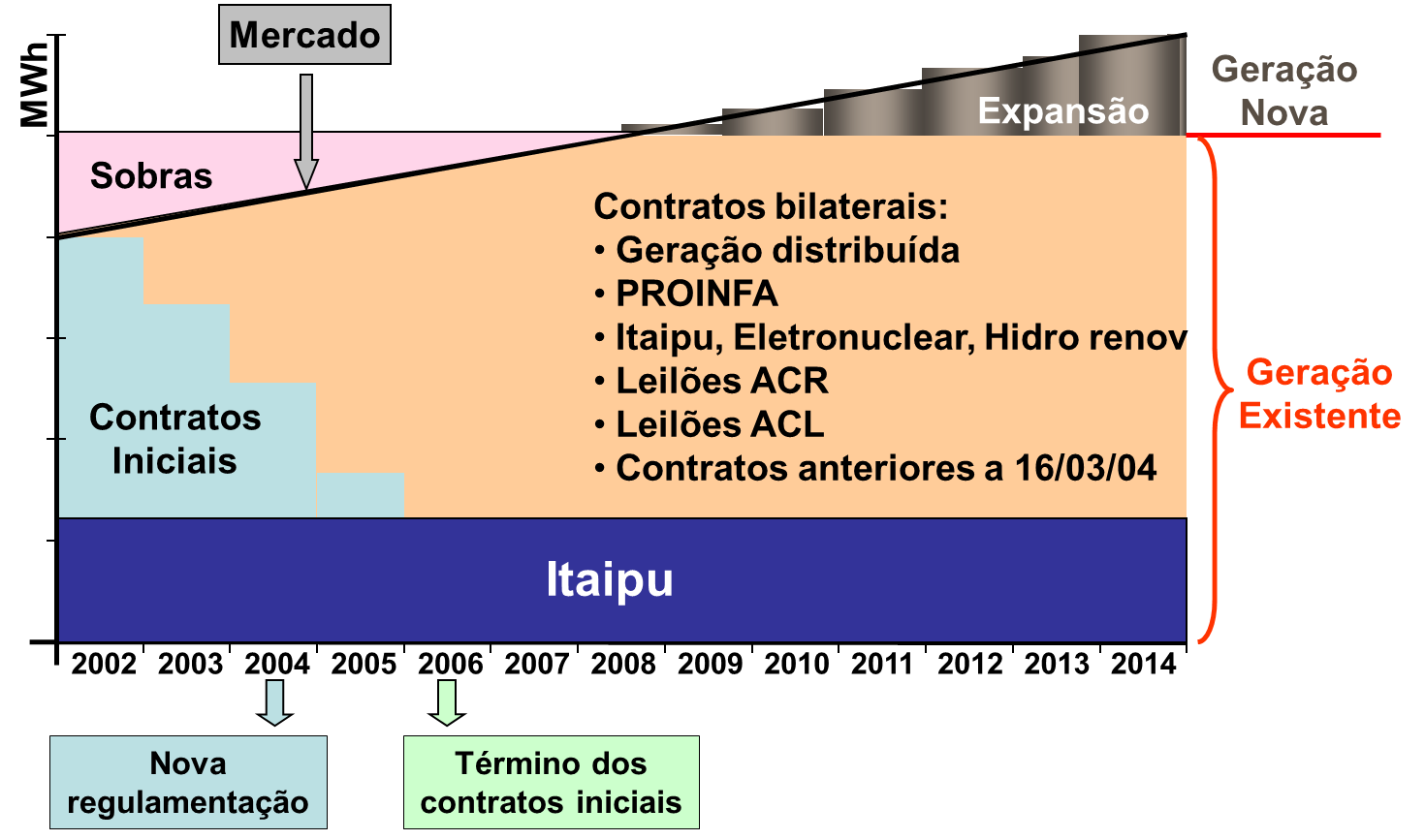 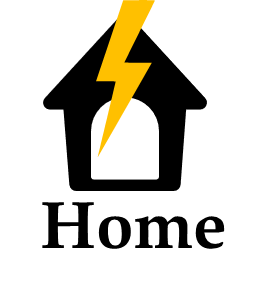 23
2
Contratos de Comercialização de Energia no Ambiente Regulado – CCEAR
Os riscos hidrológicos são assumidos pelo Vendedor nos Contratos de Quantidade* de Energia e pelo Comprador nos Contratos de Disponibilidade de Energia.
Atualização do preço é feita com base no IPCA (custos de combustíveis atualizados por indexação específica);
As distribuidoras são obrigadas a oferecer garantias financeiras.
* Em 2016 geradores hídricos com contratos com o ACR puderam transferir o risco hidrológico aos consumidores, mediante desconto no preço dos contratos.
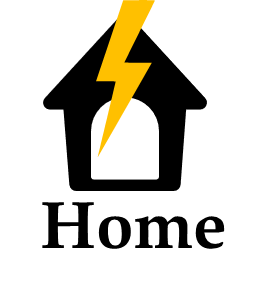 24
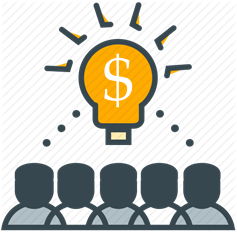 2
Mercado de Curto Prazo
Os contratos, bem como os dados de medição dos pontos de consumo e geração, são registrados na CCEE.
Isso permite contabilizar as diferenças entre o que foi produzido ou consumido e o que foi contratado.
Essas diferenças, são contabilizadas no Mercado de Curto Prazo e liquidadas ao Preço de Liquidação de Diferenças (PLD).
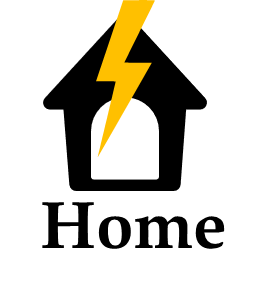 25
2
Mercado de Curto Prazo
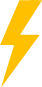 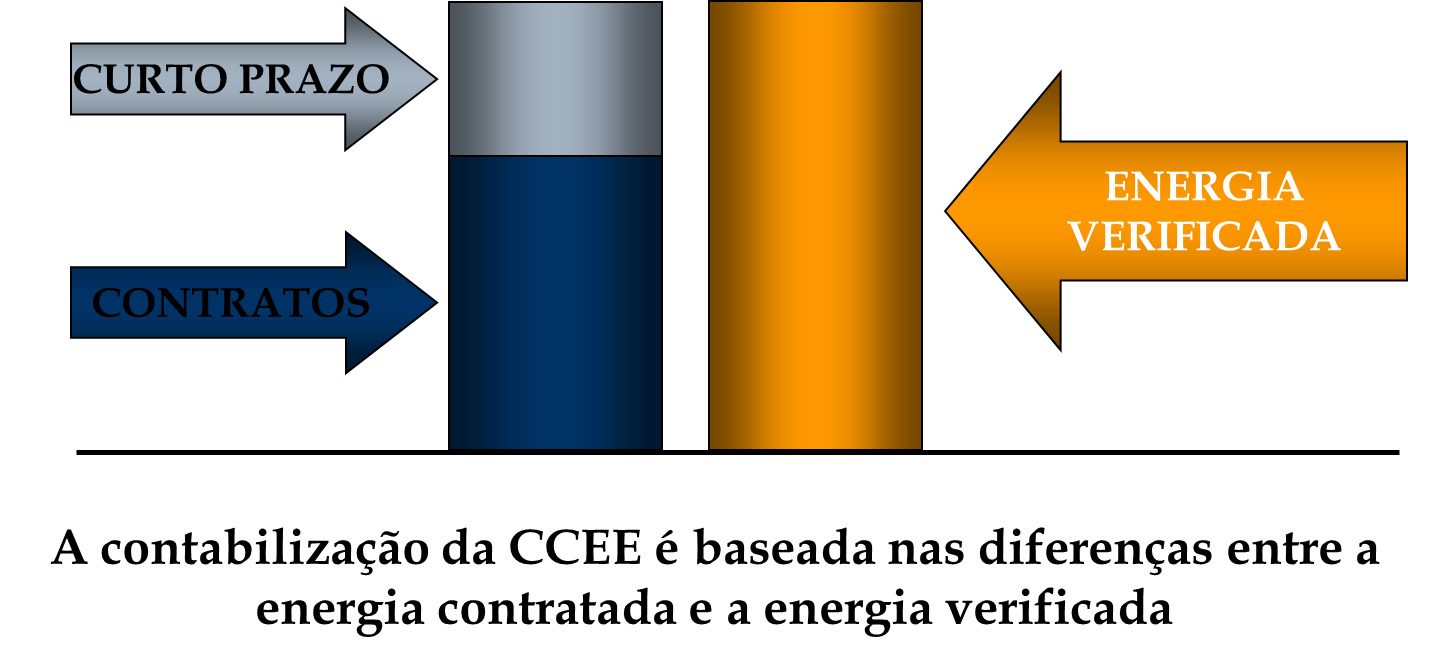 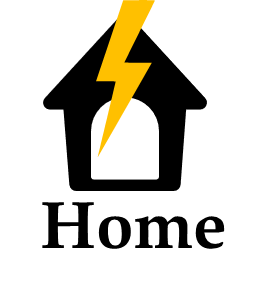 26
2
Mecanismo de Realocação de Energia
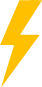 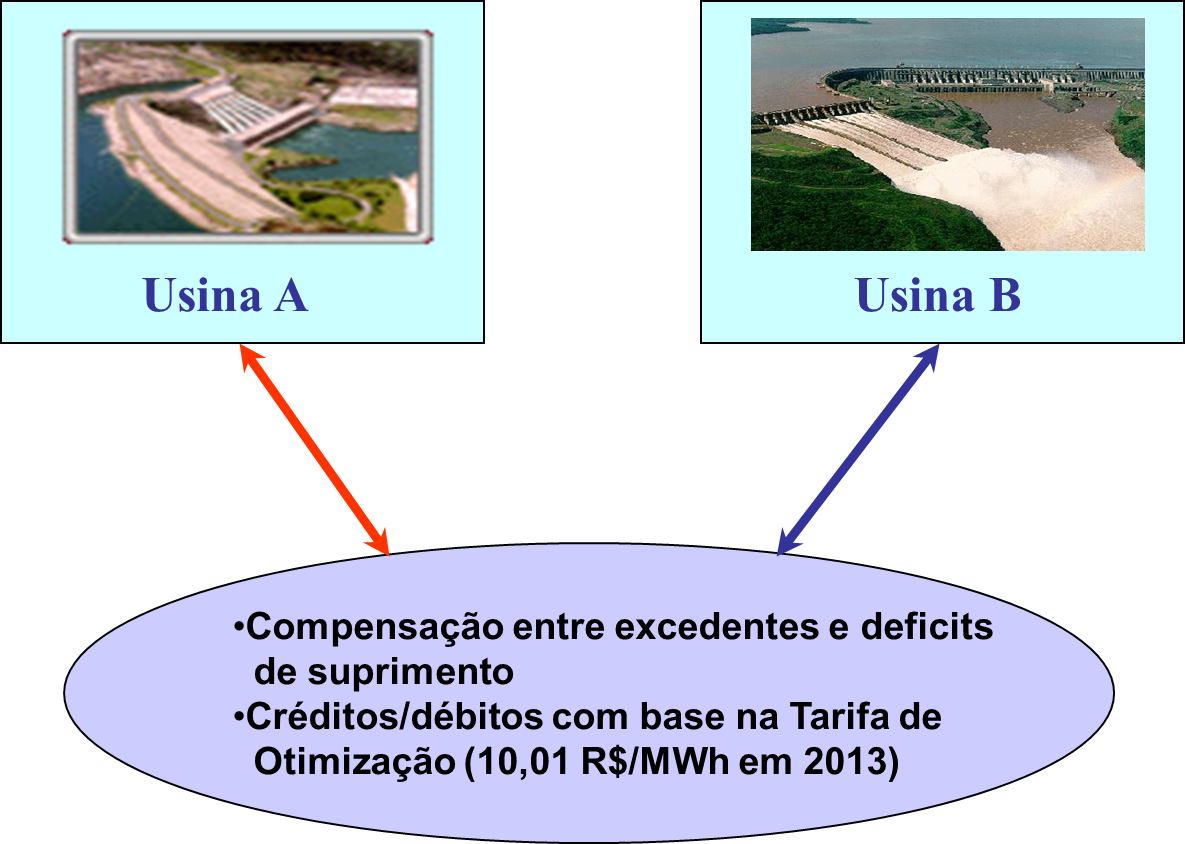 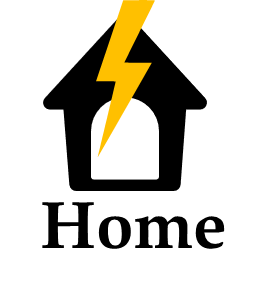 27
2
Mecanismo de Realocação de Energia
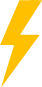 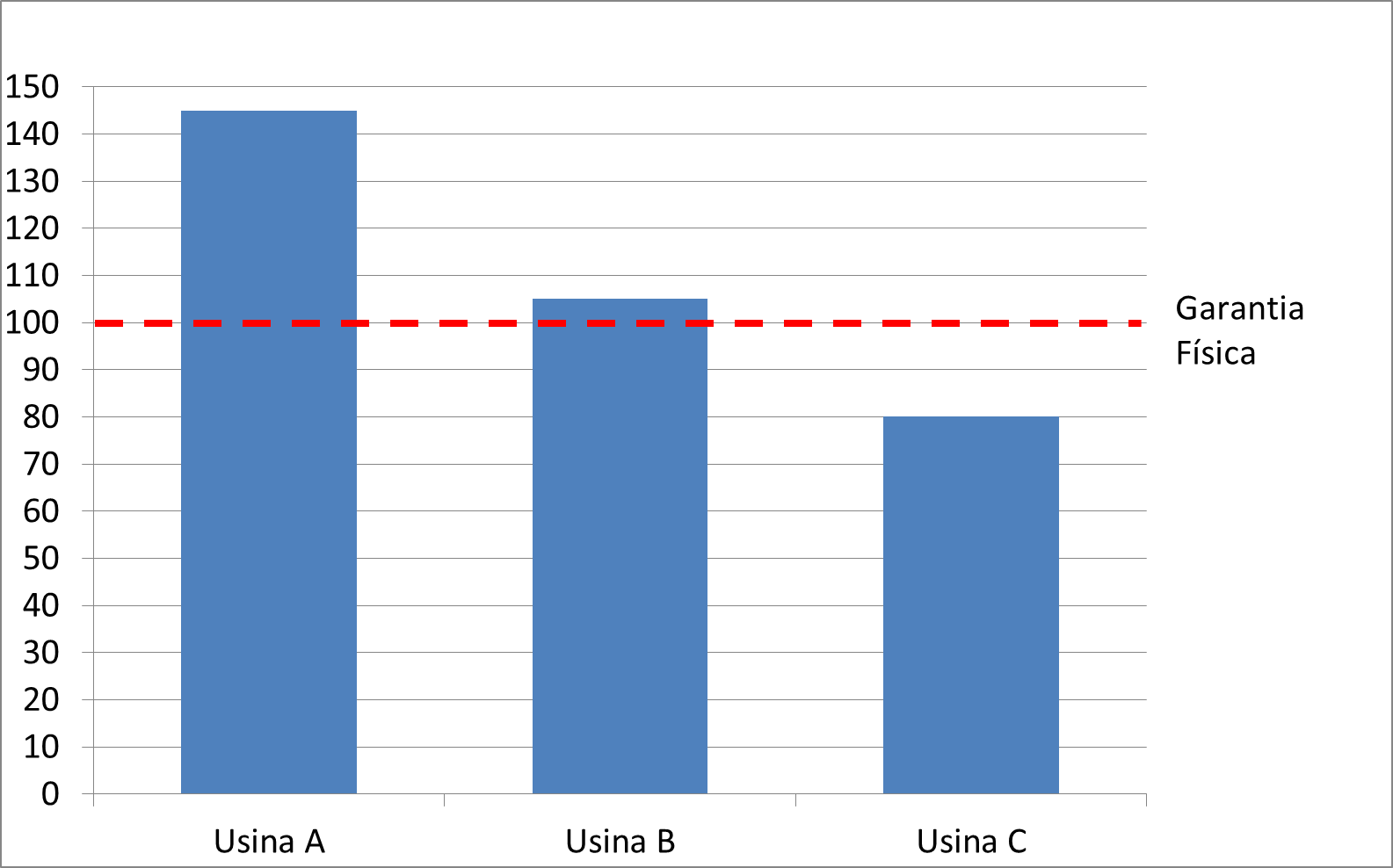 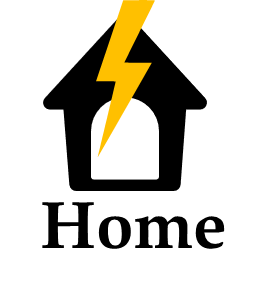 28
2
Mecanismo de Realocação de Energia
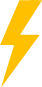 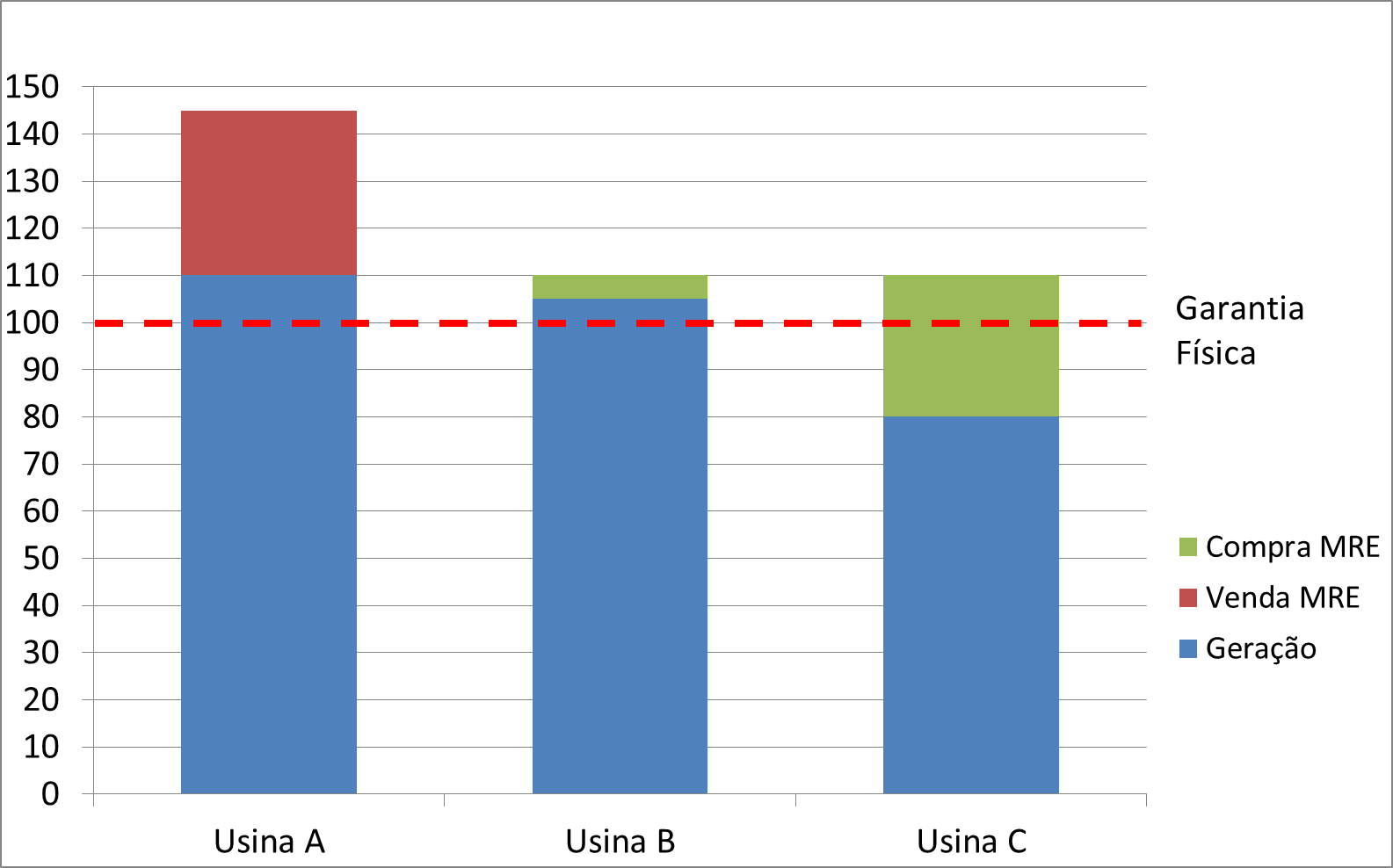 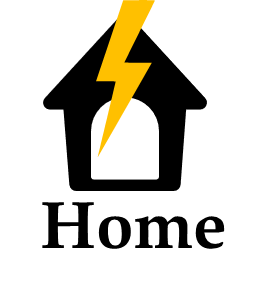 29
2
Mecanismo de Realocação de Energia
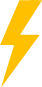 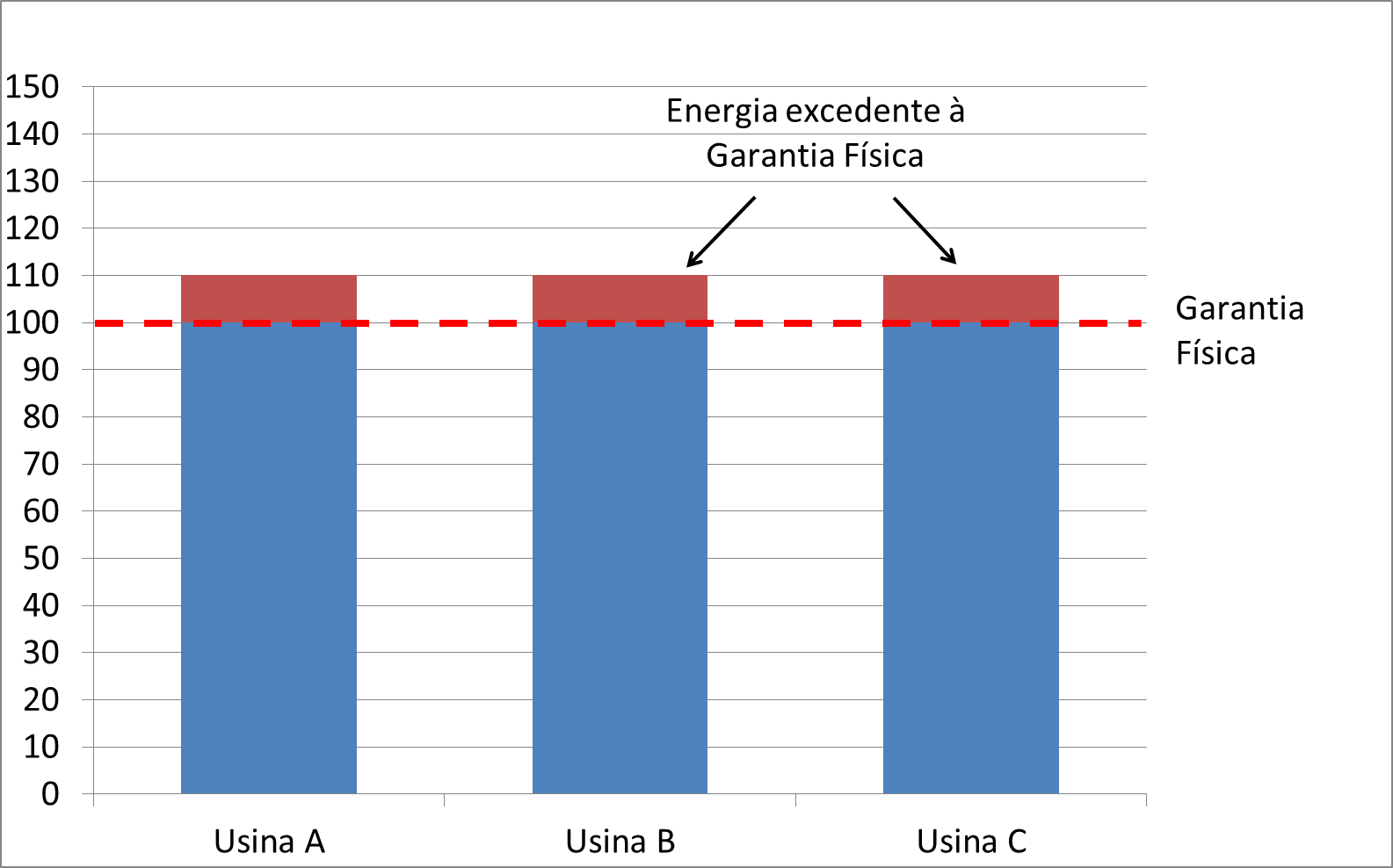 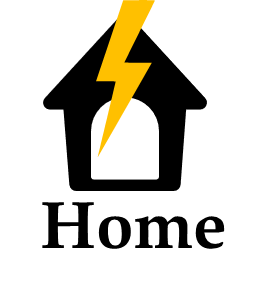 30
2
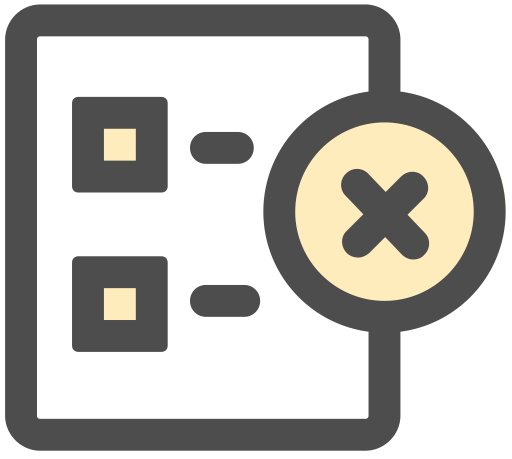 Liquidação de Desvios de Suprimento/Consumo
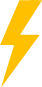 A CCEE é responsável pela contabilização e liquidação das diferenças entre montantes de energia contratados e medidos.
Periodicidade da liquidação: mensal.
Base: Preço de Liquidação de Diferenças - PLD, com período de apuração semanal e limites máximo e mínimo.
Cálculo do PLD: Programas NEWAVE e DECOMP, desconsideradas as restrições de transmissão internas dos submercados.
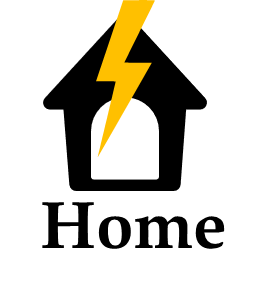 31
2
Fluxo de Pagamentos no Mercado Elétrico
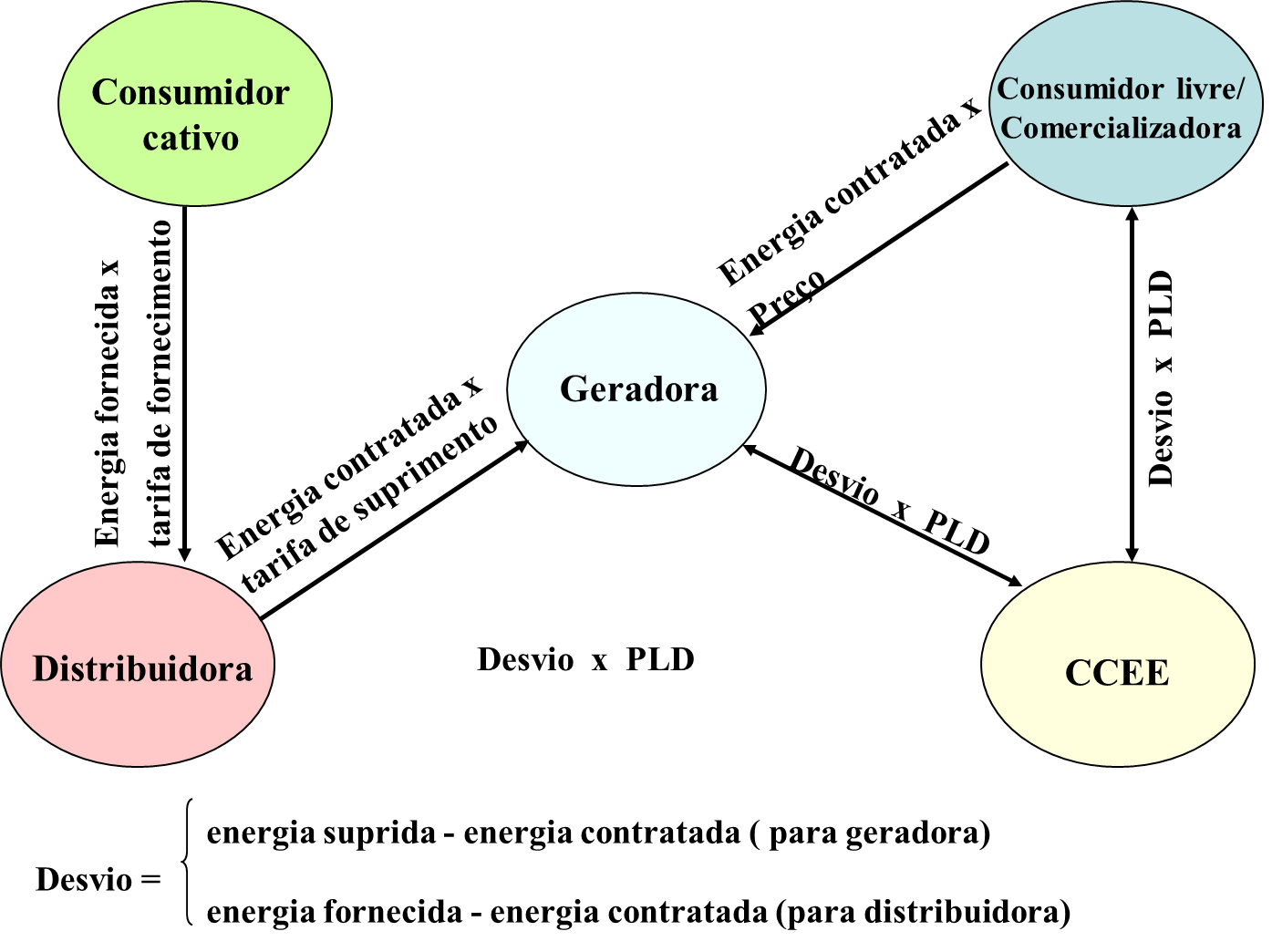 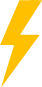 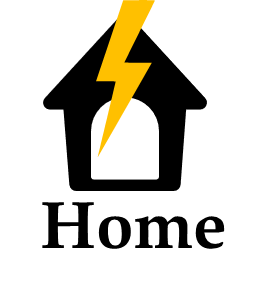 32
2
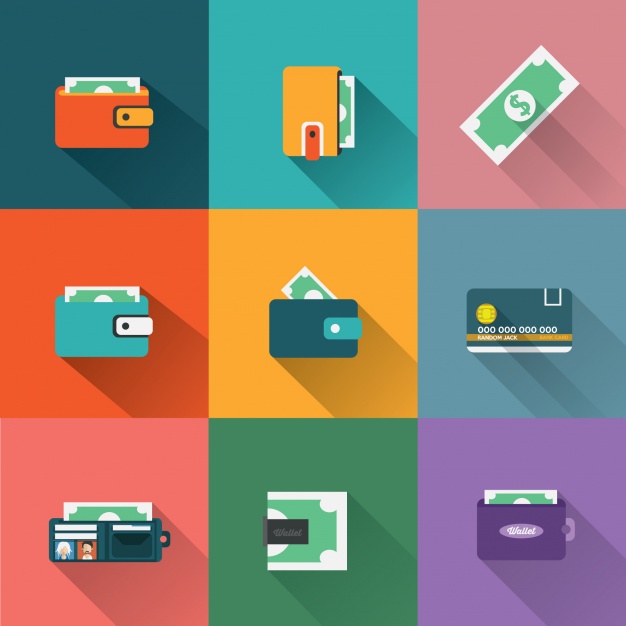 Encargo de Serviços de Sistema
Objetivo: pagamento, aos agentes do Sistema Interligado, 
dos custos de manutenção da confiabilidade e da estabilidade do Sistema.
Receitas:
Parcela da Tarifa de Energia Elétrica, cobrada pelas Distribuidoras aos consumidores cativos e, em algumas situações também dos geradores;
Aplicação de penalidades a agentes.
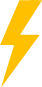 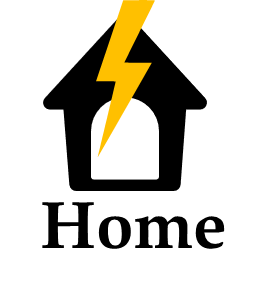 33
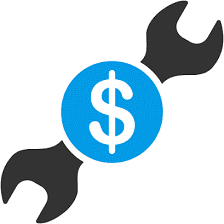 2
Encargo de Serviços de Sistema (ESS)
Custos:
Ressarcimento de custos de geradores afetados por restrições de geração
Serviços ancilares (regulação de frequência, controle de tensão, restabelecimento do Sistema após blecaute, etc.)
Custo Excedente ao CVU das térmicas despachadas devido aos procedimentos operativos de curto prazo ou decisão do CMSE.
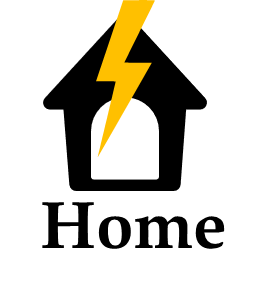 34
2
Encargo de Serviços de Sistema (ESS)
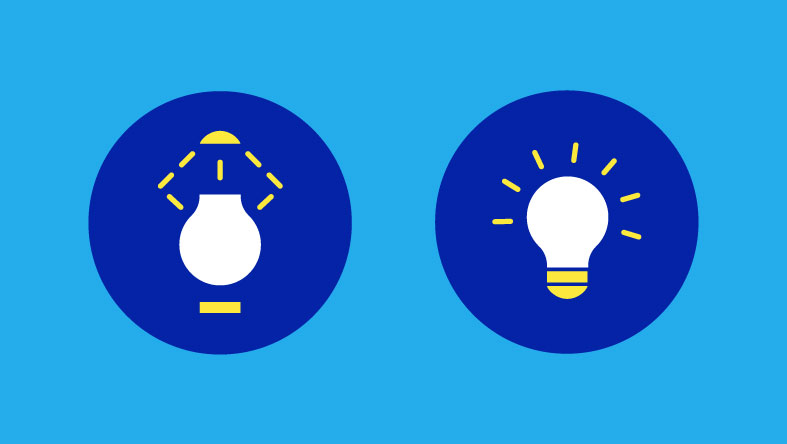 Condições para crédito por energia não despachada:
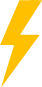 Usina disponível para gerar
Critério de ordem de mérito para despacho atendido (CVU < CMO)
Impossibilidade de geração por problema sistêmico gera crédito de: PLD – CVU
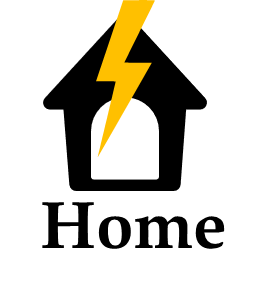 35
2
Encargo de Serviços de Sistema (ESS)
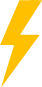 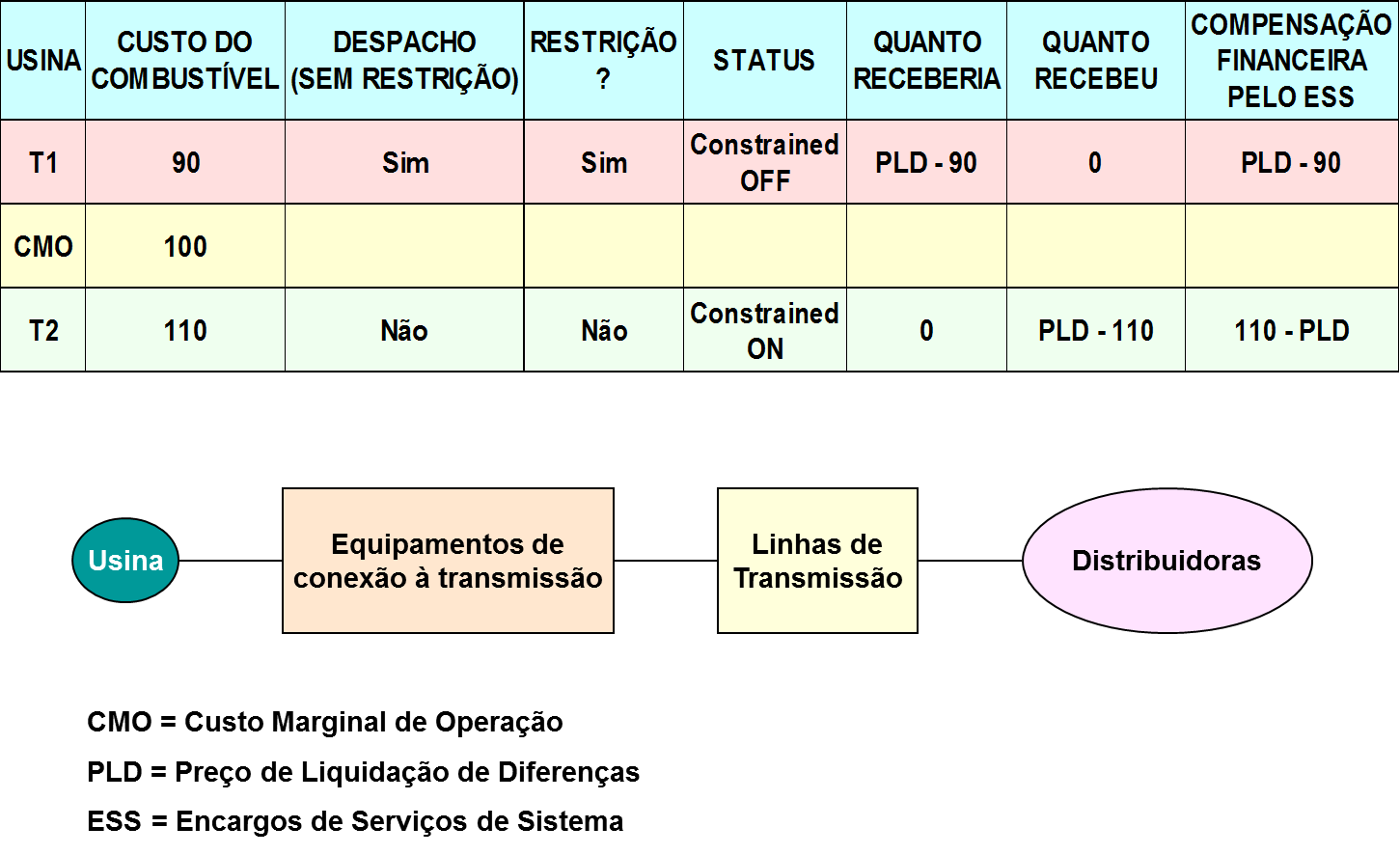 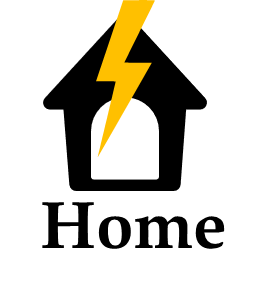 36
2
Encargo de Serviços de Sistema (ESS)
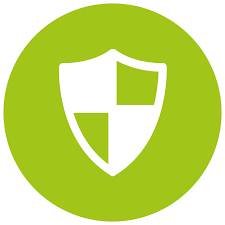 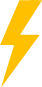 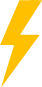 Condições para crédito por energia gerada por segurança energética (POCP)
Usina não despachada por ordem de mérito (CVU>CMO);
Usina despachada por segurança energética recebe: CVU - PLD.
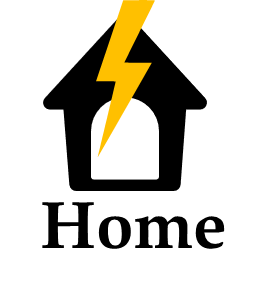 37
2
Leilões de Energia (Mercado Regulado)
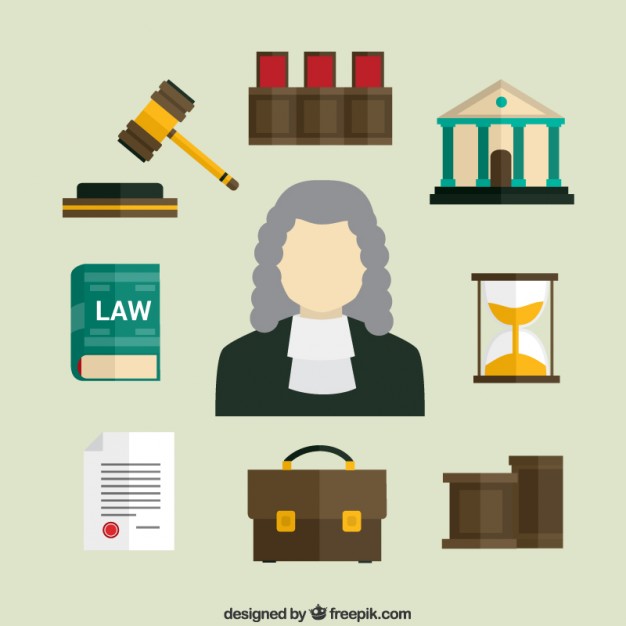 Base institucional: Lei nº 10.848, de 15 de março de 2004, e Decreto nº 5.163, de 30 de julho de 2004
Objetivo: Garantia de atendimento da totalidade do mercado por meio de contratação regulada e menor preço
Tipos: Energia existente (A-1), energia nova (A-3 e A-5, etc.) e ajuste
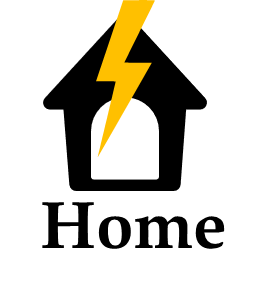 38
2
Leilões de Energia (Mercado Regulado)
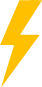 Metodologia básica: empreendedores ofertam montantes de energia a preços de referência sucessivamente decrementados com relação a preços-teto pré-fixados, até que se obtenham ofertas finais com menor preço.
Contratação: Vencedores assinam Contratos de Compra e Venda de Energia no Ambiente Regulado com todas as Distribuidoras que informaram necessidade de aquisição de energia para atendimento do seu mercado.
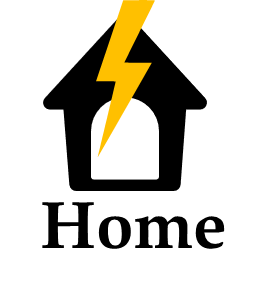 39
2
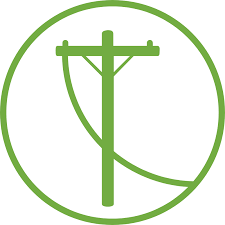 Leilões de Energia Existente
Distribuidoras informam, com antecedência mínima de 60 dias antes da data de cada Leilão de Energia Existente de A-1, a previsão de suas demandas de energia elétrica para o ano A
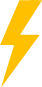 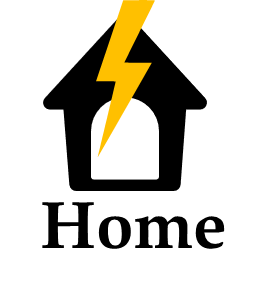 40
2
Leilões de Energia Existente
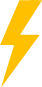 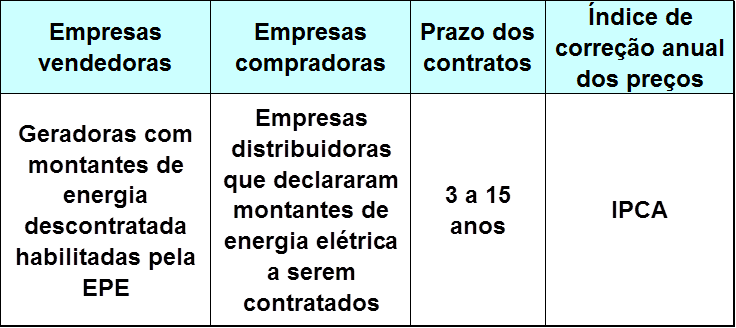 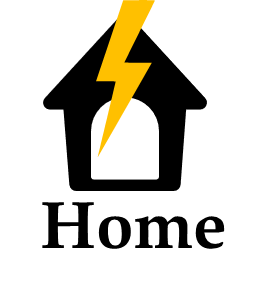 41
2
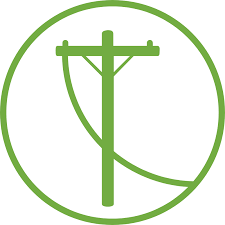 Leilões de Energia Nova
Distribuidoras informam, com antecedência mínima de 60 dias antes da data de cada Leilão de Energia Nova de A-5 e A-3, a previsão de suas demandas de energia elétrica para o ano A.
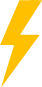 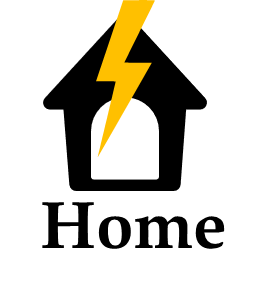 42
2
Leilões de Energia Nova
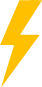 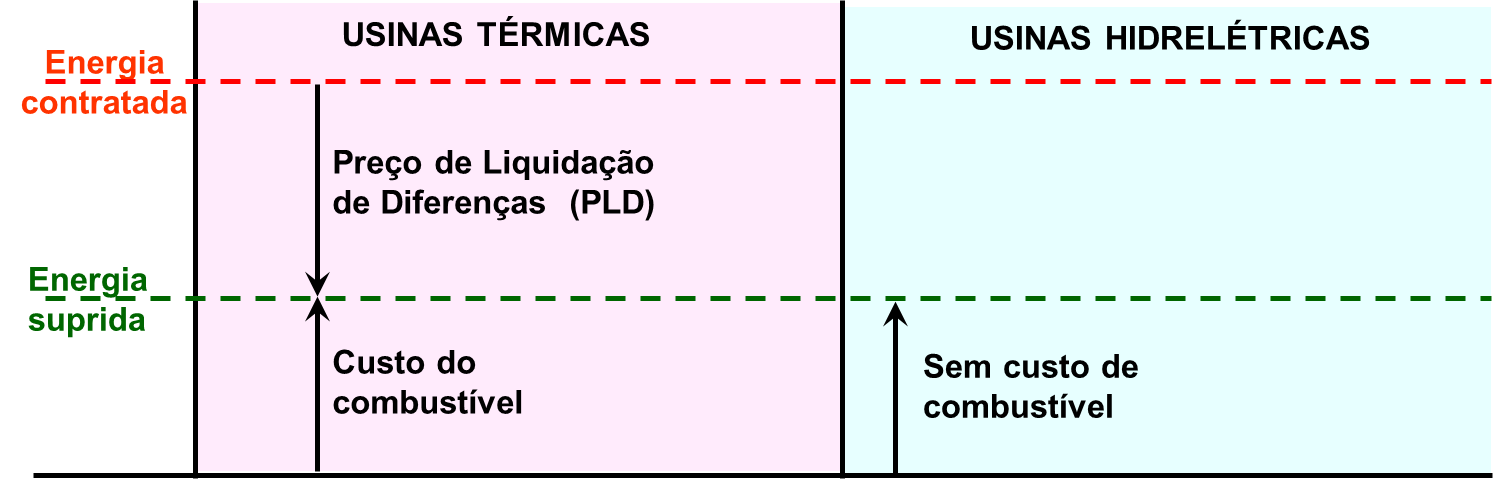 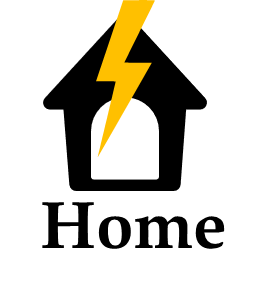 43
2
Custos de Térmicas
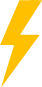 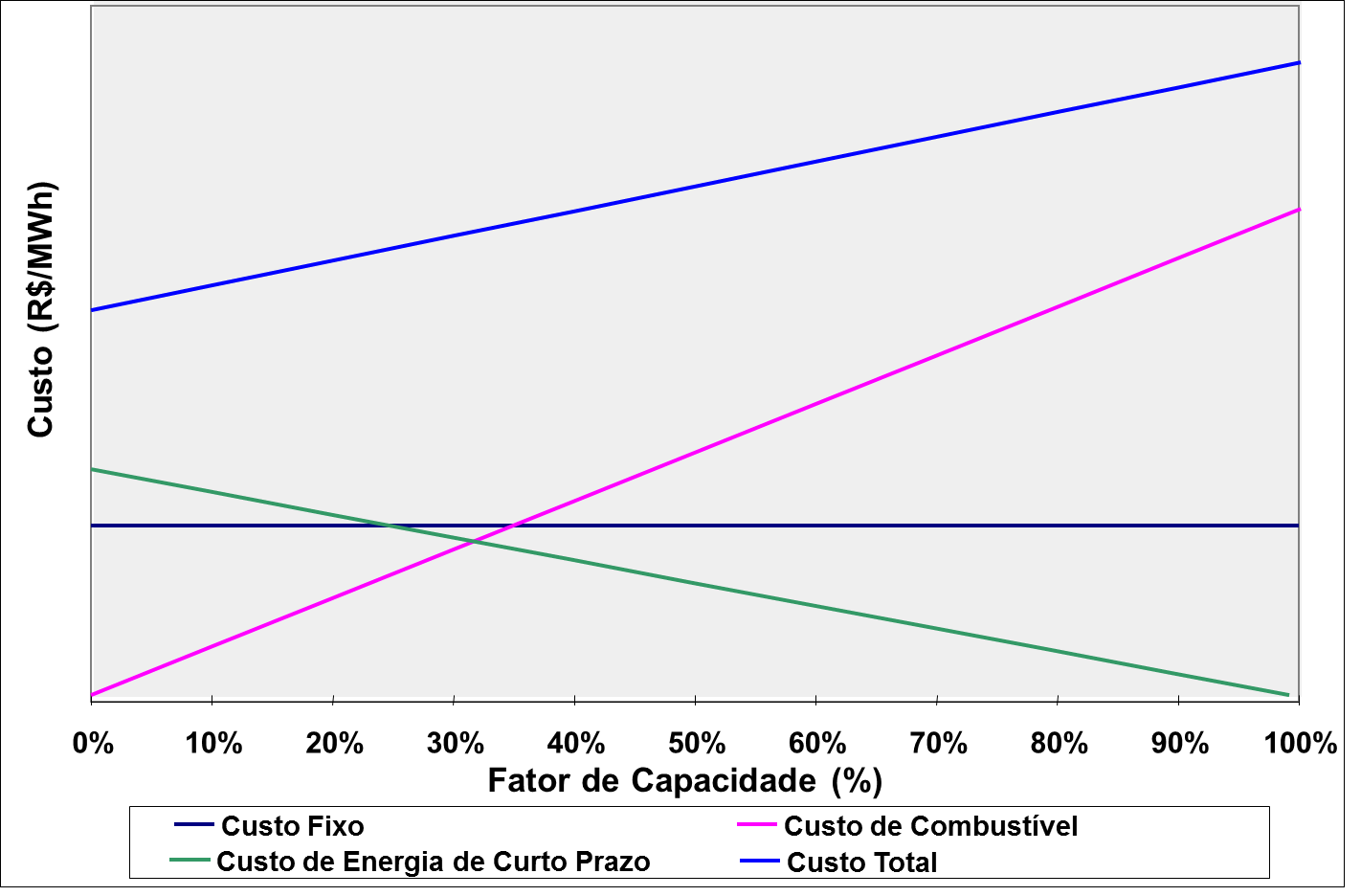 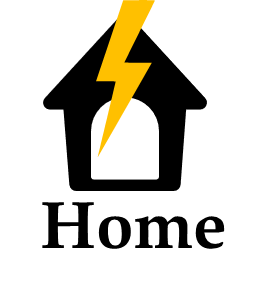 44
2
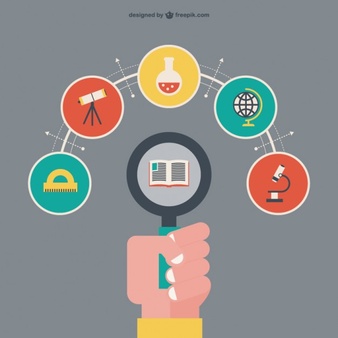 Custos de Térmicas
Antes do leilão:
EPE estabelece a Garantia Física (GF, em MWmed), isto é, o máximo de energia que pode ser vendida em contratos;
A usina especifica o seu CVU;
A EPE calcula e informa ao participante os valores dos parâmetros:
COP (Custo de Operação) = Energia a ser suprida x CVU 
CEC (Custo Econômico de Curto Prazo) =(Energia contratada – Energia a ser suprida) x CMO
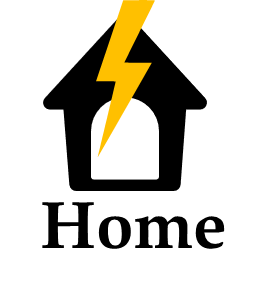 45
2
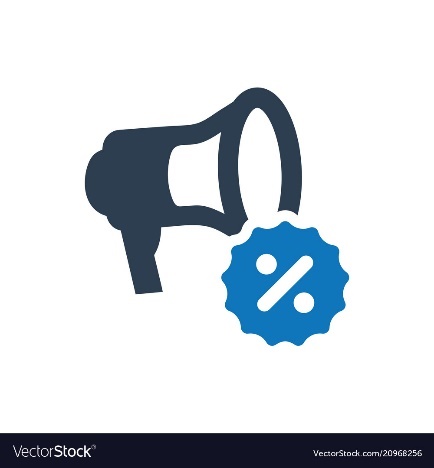 Custos de Térmicas
Durante o leilão:
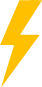 A usina oferta seus lances, consistindo no número de lotes e na Receita Fixa Anual (RF)  (R$/ano)
A EPE calcula o valor do ICB resultante de cada lance (número de lotes ou Receita Fixa Anual) da empresa participante, pela fórmula:
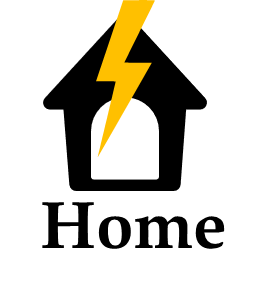 46
2
Custos de Térmicas
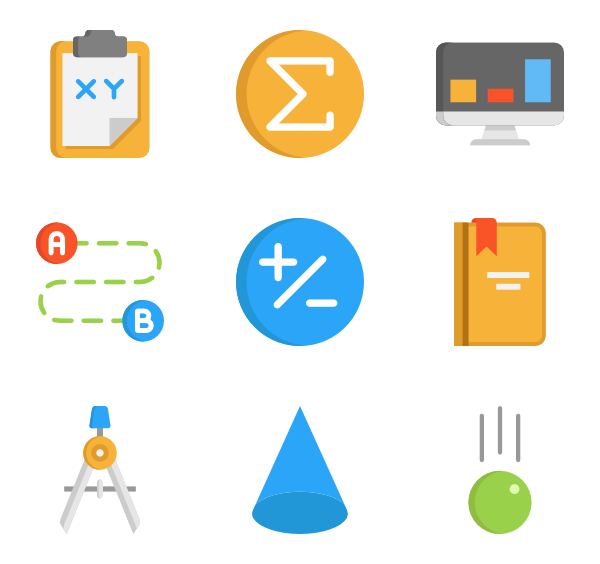 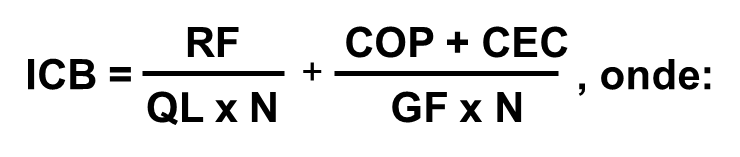 RF = Receita Fixa anual correspondente ao montante de energia destinado ao ACR (R$/ano)
COP = Custo de Operação (R$/ano)
CEC = Custo Econômico de Curto Prazo (R$/ano)
QL = Quantidade de Lotes (MWmédios)
GF = Garantia Física (MWmédios)
N = Nº de horas do ano = 8760
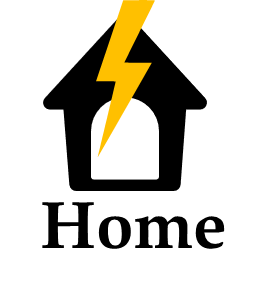 47
2
Seleção de projetos
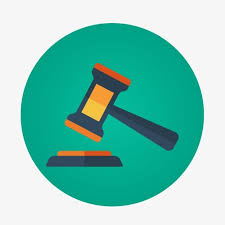 Finalização do leilão:
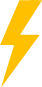 A EPE seleciona as usinas vencedoras do leilão com base nos valores de ICB associados às usinas térmicas e dos preços ofertados pelas usinas hidrelétricas diretamente em R$/MWh
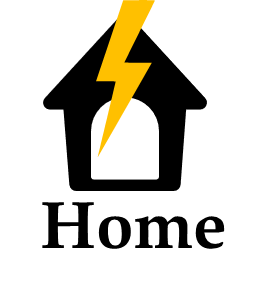 48
2
Seleção de projetos
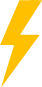 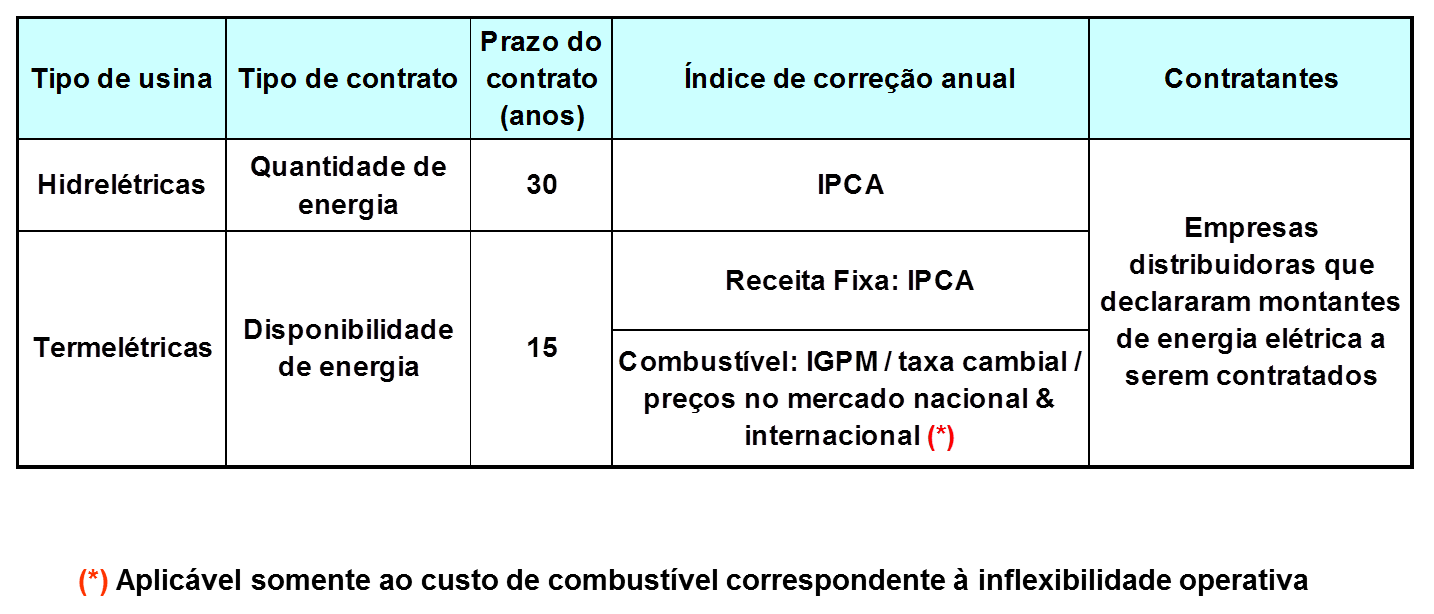 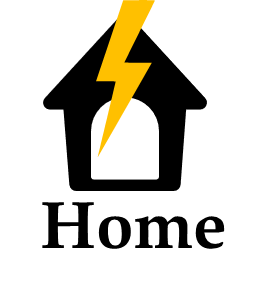 49
Obrigado pela atenção!
robertobrandao@gmail.com
+55 (21) 3577-3953
Contato
Rua Hermenegildo de Barros, 23 - Glória
Rio de Janeiro, RJ - Brasil
CEP: 20241-040
50
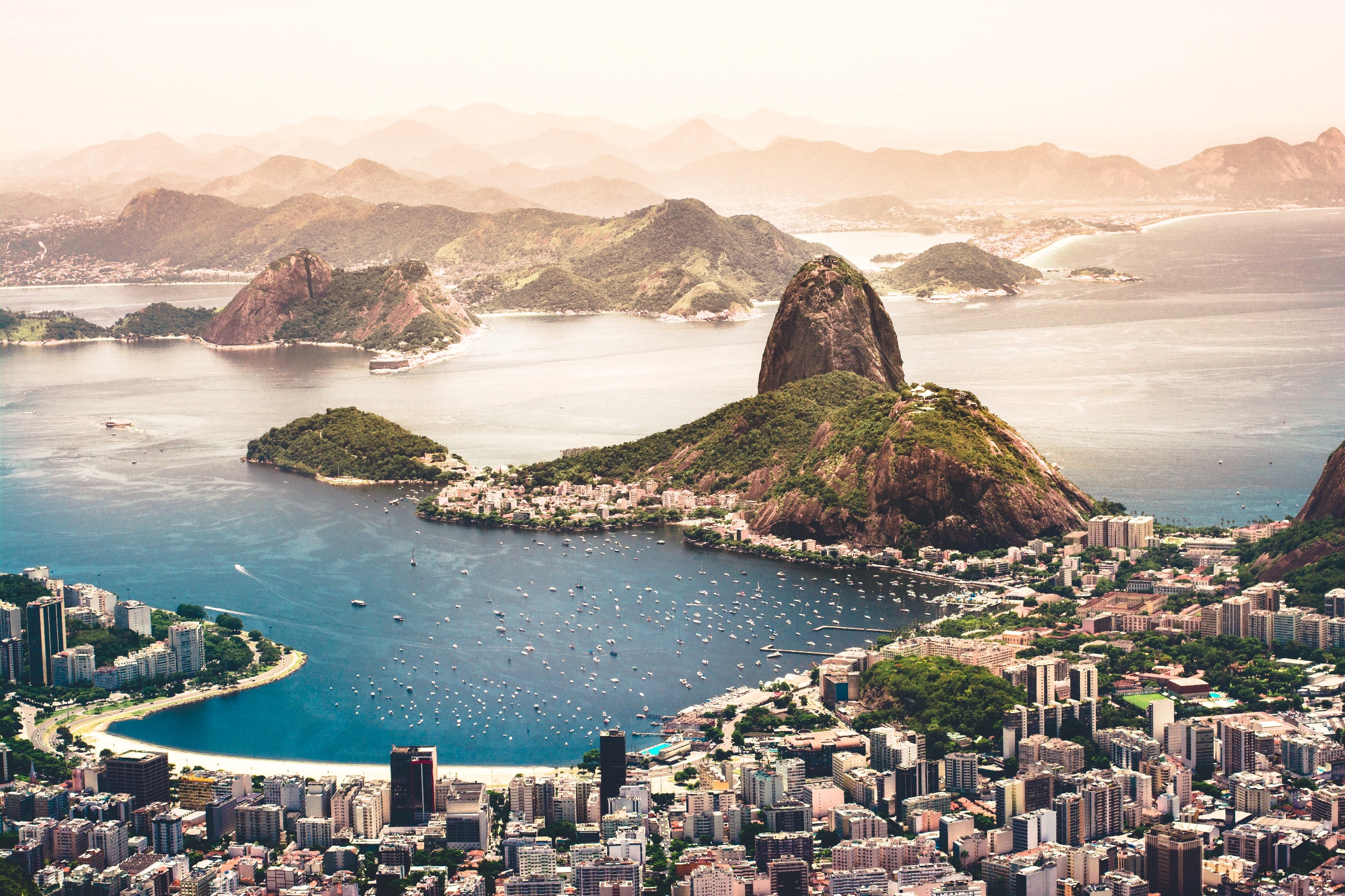 Rio de Janeiro
Grupo de Pesquisa do Setor Elétrico
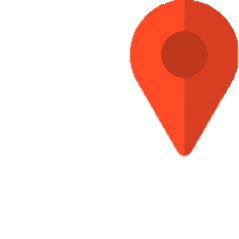 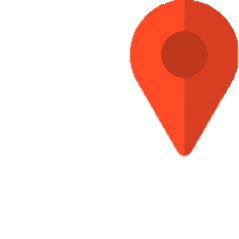 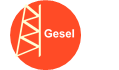 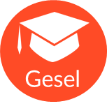 51
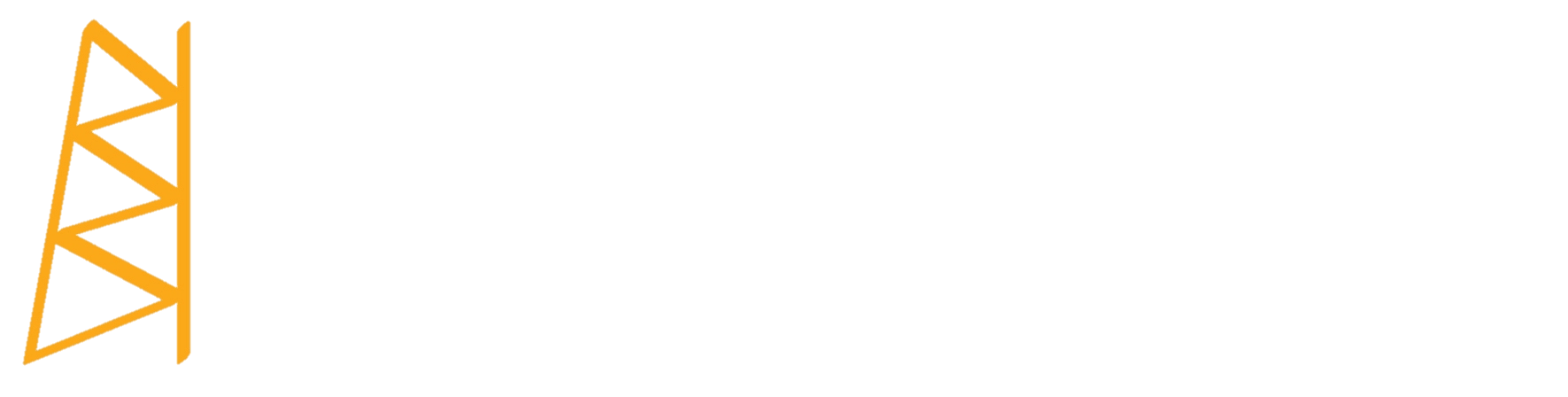 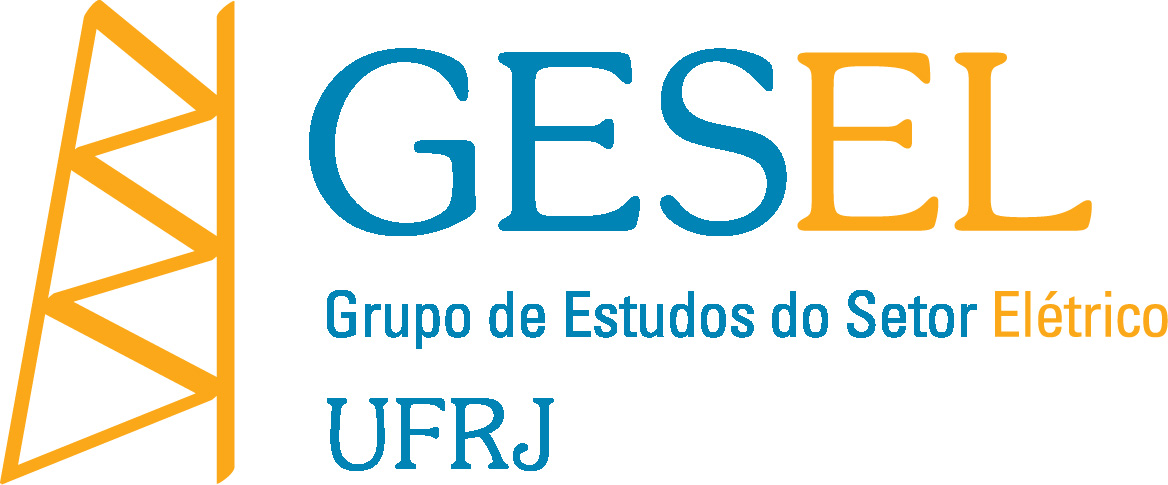 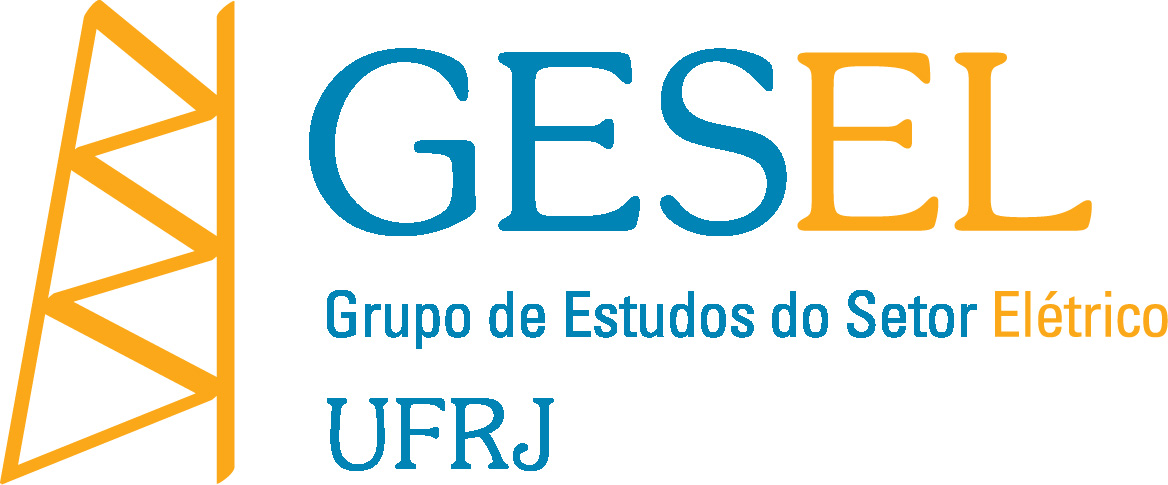 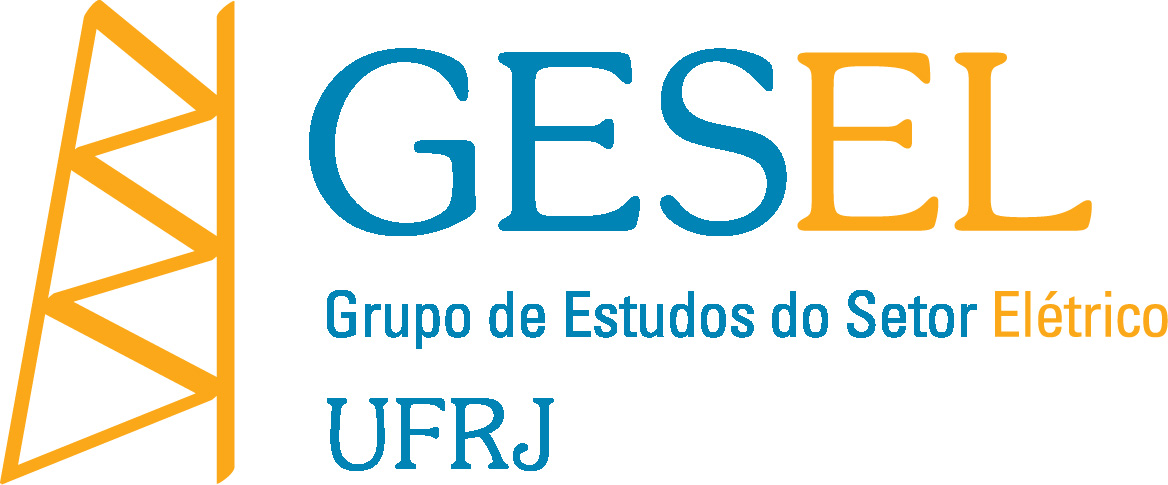 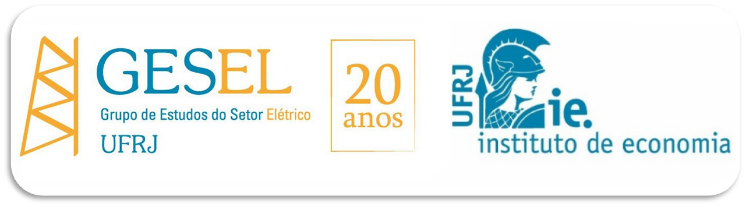 Gesel
Grupo de Pesquisa do Setor Elétrico
UFRJ
http://www.gesel.ie.ufrj.br/